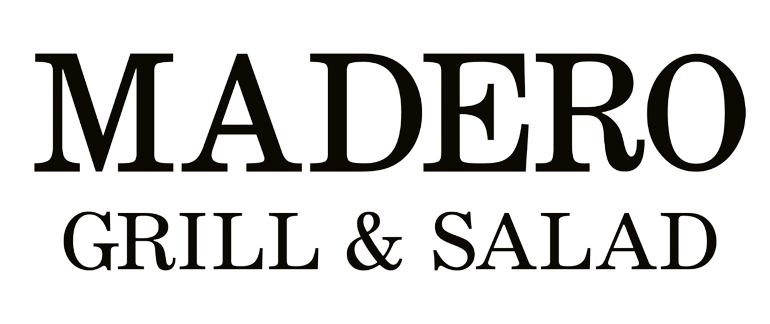 Nome oficial: Madero Indústria e Comércio S.A.
Murillo Augusto Muller - 11258926
Vinícius Alves Teixeira - 11258714
Luís Felipe de Sousa Rabbat - 11259041
Julio Nagy - 11261506
História da Empresa
Abertura do primeiro restaurante pelo Chefe Junior Durski (Curitiba)
Lançamento da primeira fase da Cozinha Industrial (97% dos produtos são feitos lá) - (Ponta Grossa)
Investimento de $700mn do The Carlyle Group
1999
2015
2019
2014
2017
Abertura da franquia Jerônimo
Primeiro Madero Container (Curitiba)
Público Alvo
Conceito do Serviço
Tratando-se de uma rede de restaurantes com preços mais elevados quando comparada aos nomes tradicionais, o Madero acaba por atrair mais consumidores das classes média e média-alta. Uma refeição ultrapassa com facilidade a casa dos R$70-90.
Proposição do negócio:
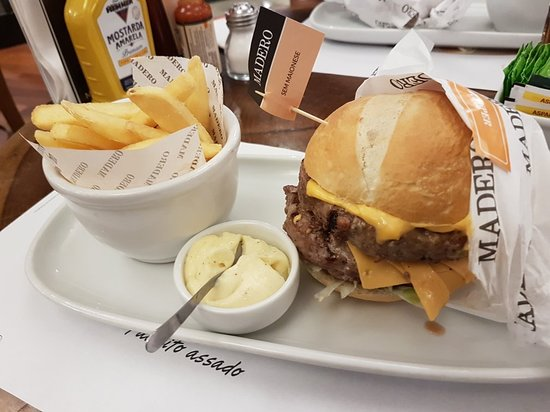 Serviços prestados
A principal atividade da empresa é a confecção de lanches sendo que a qualidade de entrega é apresentada como o principal diferencial competitivo
O serviço realizado pela empresa de confecção de lanches é seu principal centro de lucro.
O Madero oferece serviços no segmento alimentício. O serviço consiste em atendimento, confecção e entrega.
Competição
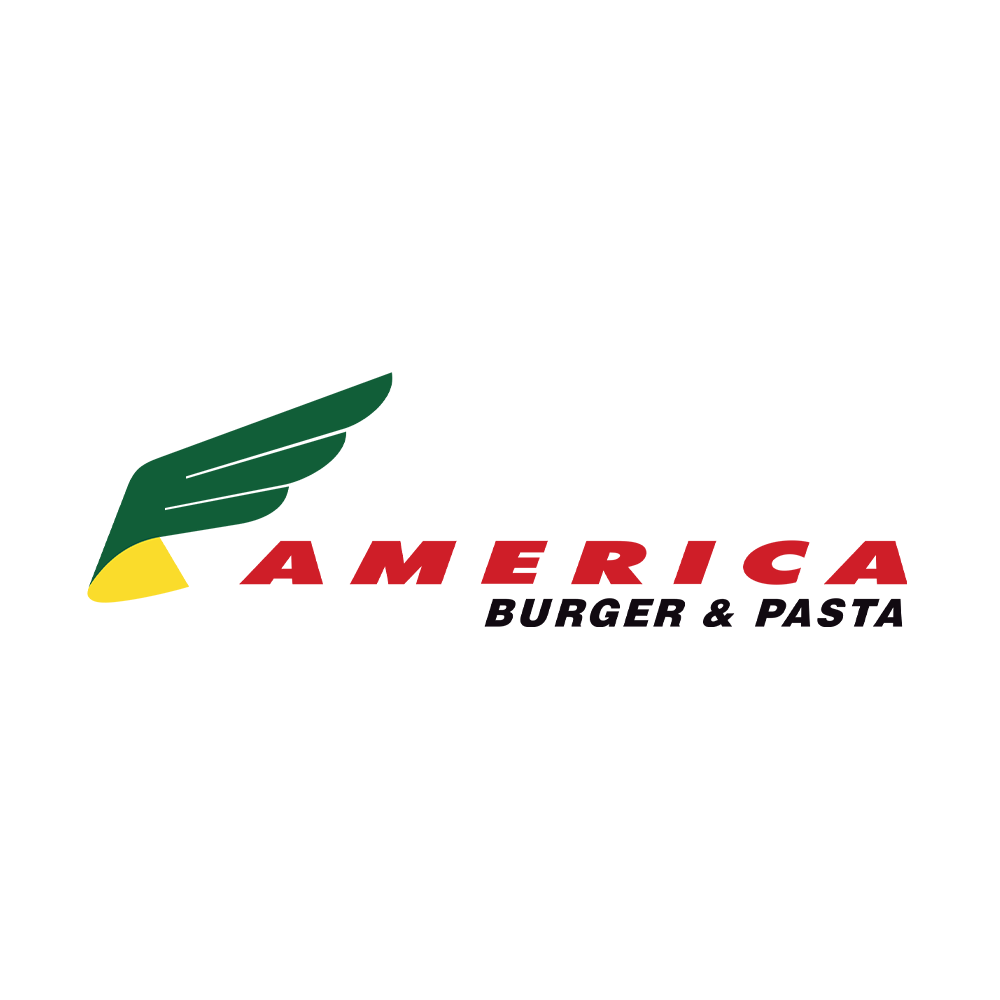 Diferenciais competitivos:
Produção verticalizada que permite elevado controle de qualidade da carne. A empresa possui uma cozinha central de 32 mil metros quadrados.
Produção própria de pães e molhos com qualidade superior às redes de fast food.
Funcionários capacitados: até 120 de treinamento.
Competidores:
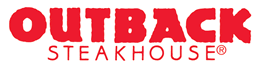 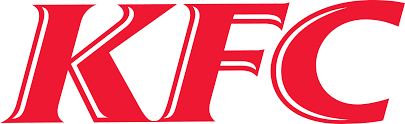 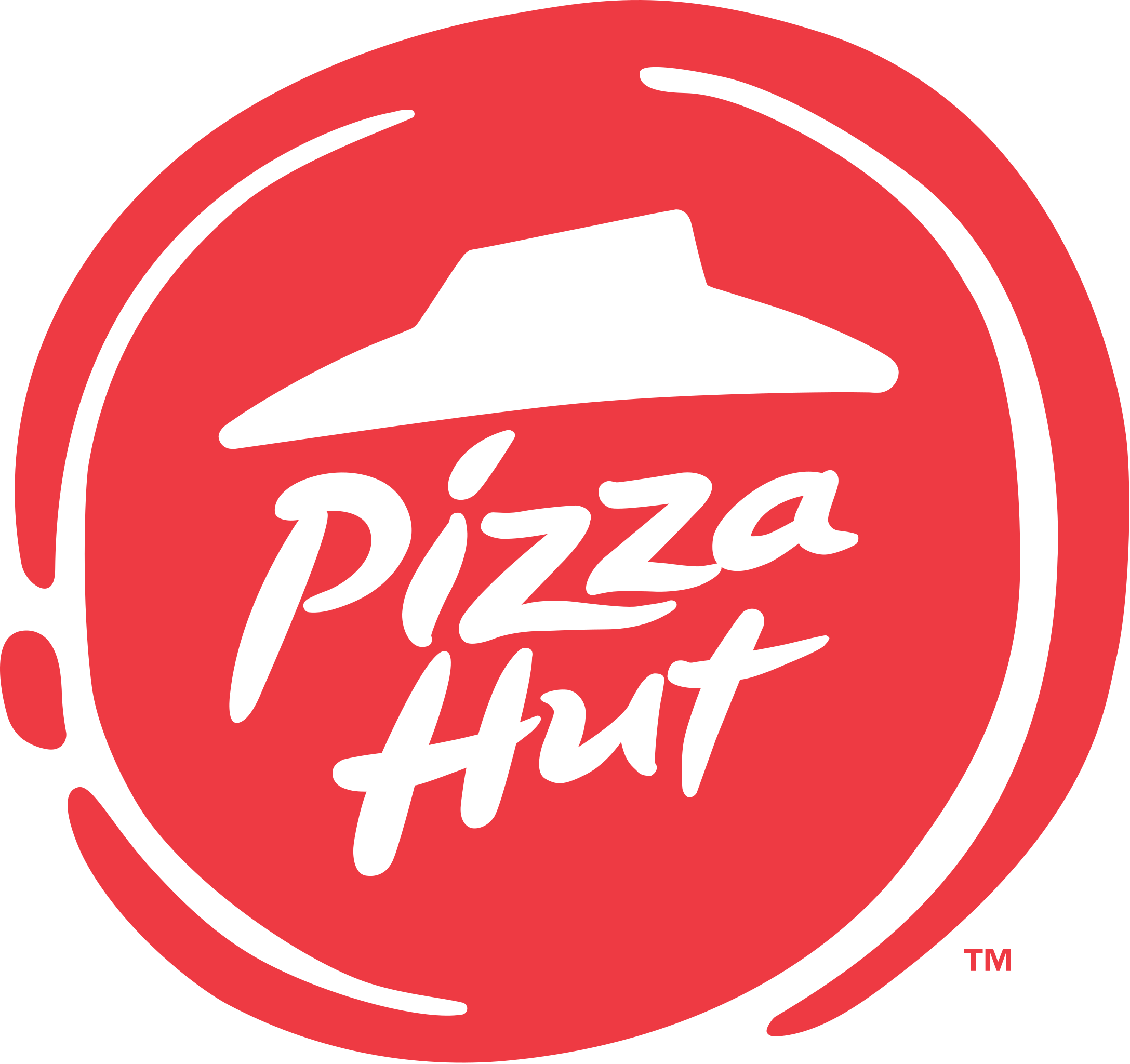 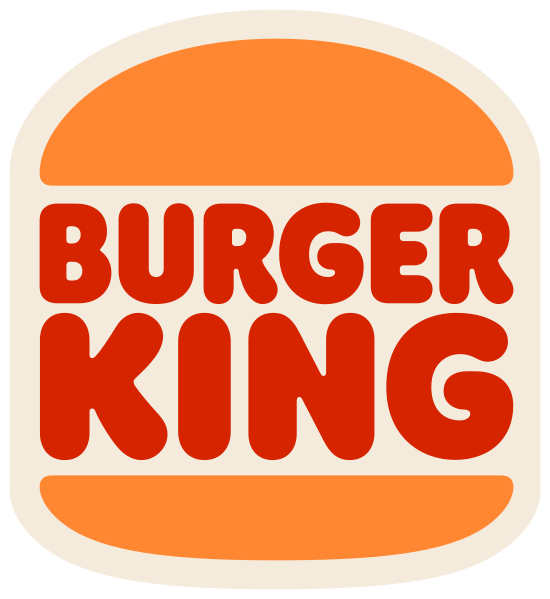 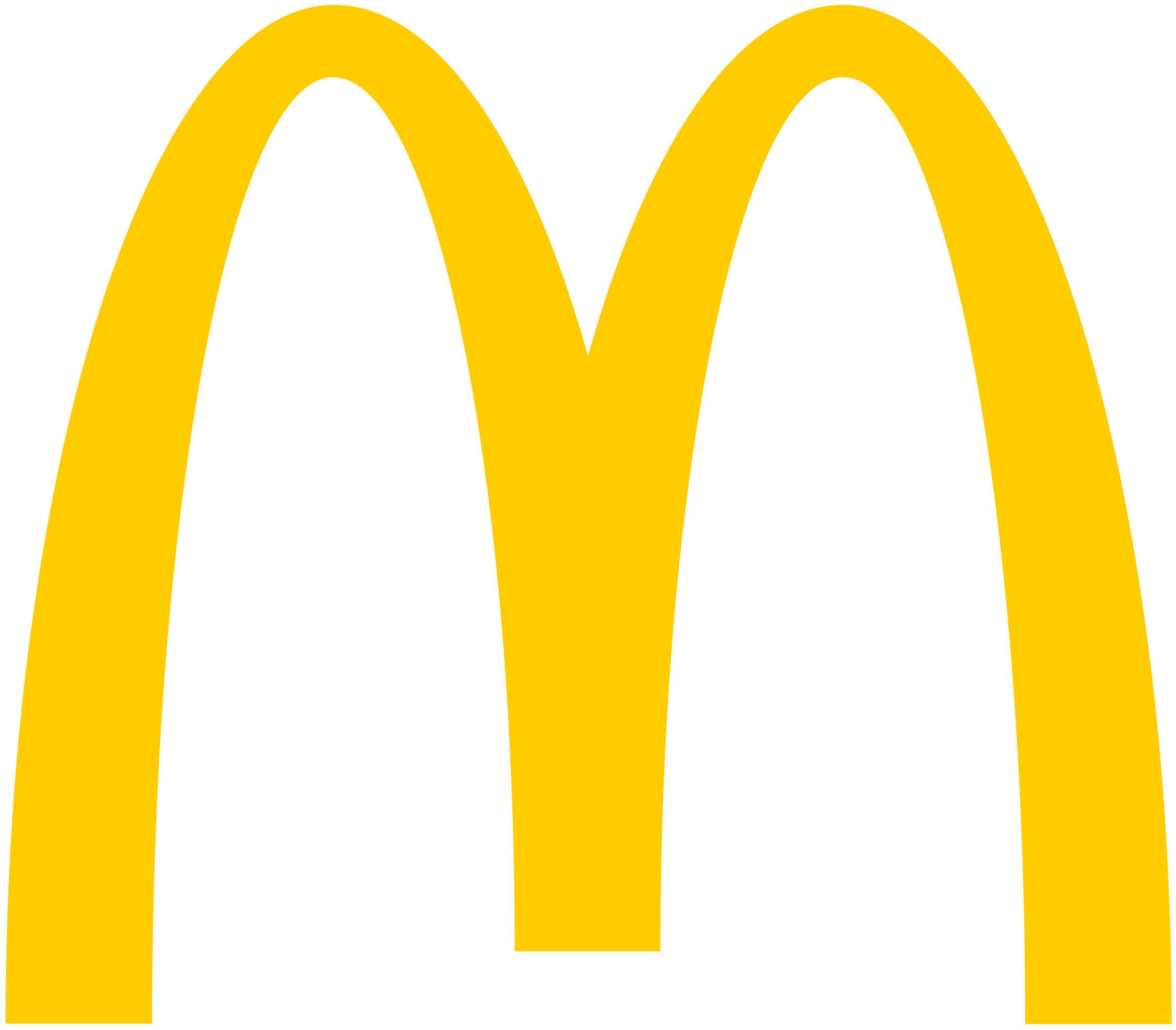 Canais de comunicação com o cliente
Presença nas redes sociais
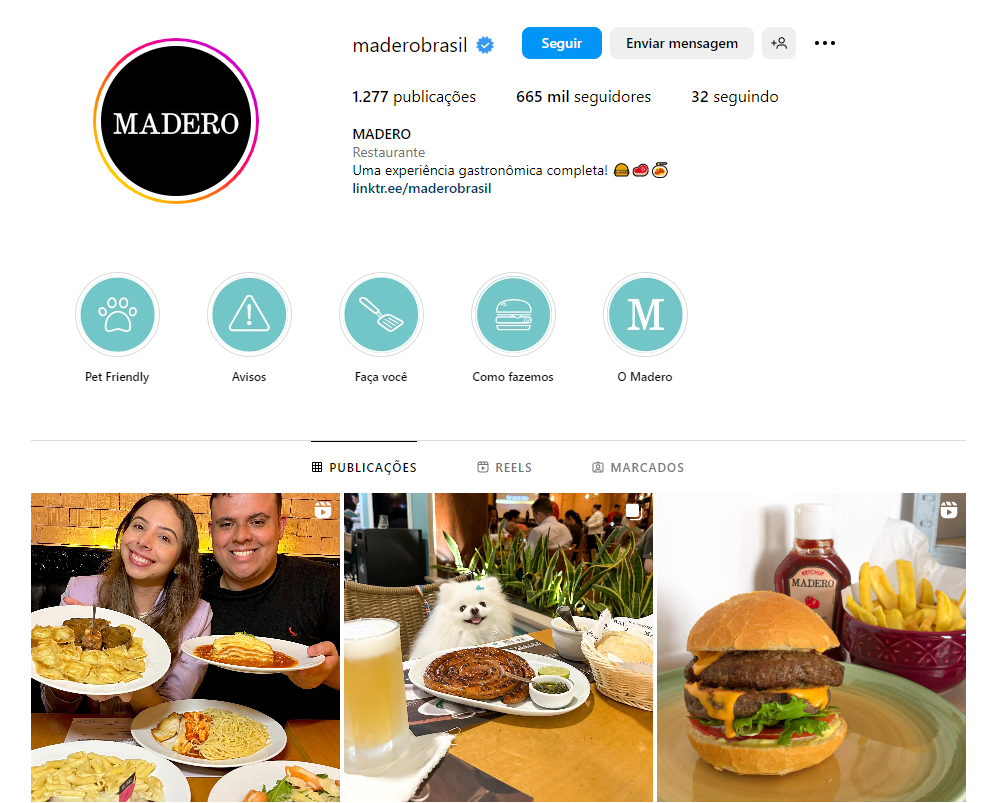 O Madero se comunica com seus clientes através de:
Aplicativo próprio (iOS e Android)
Instagram
 Facebook
Youtube
Meios de divulgação físicos (até as lojas com estilo “assinado” possuem papel de comunicação).
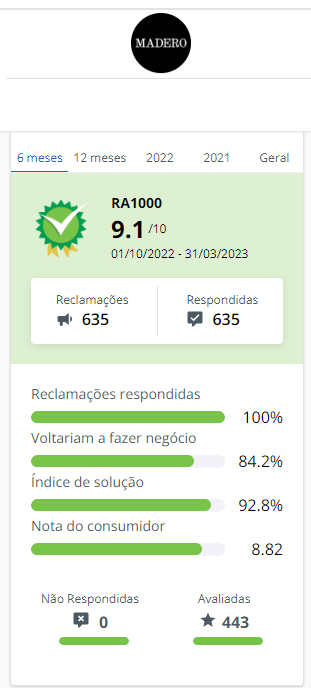 Pontos fortes e fracos
Pontos fortes:
Marca forte que permite poder de precificação e recorrência do usuário.
Processos robustos de controle de qualidade que permitem experiências superiores.
Pontos fracos:
Empresa “monoproduto”: apesar de outros itens estarem presentes no menu, a empresa é conhecida pelos hambúrgueres.
Preços elevados limitam o potencial de expansão (daí o lançamento da marca Jerônimo).
Posicionamentos recentes
Briga judicial por causa da publicidade do restaurante dizer “Melhor hamburger do mundo” 
Link
Óleo de cozinha da rede será utilizado para fazer biocombustível
Link
Restaurante da rede Madero focado em produtos de frango fechou as portas após 1 mês
Link
Alta taxa de endividamento chamou atenção de credores
	Link
Inovação - Madero
Cozinha Integrada:
Verticalização da cadeia, em que o próprio Madero produz e fornece praticamente todos os alimentos para os restaurantes (consistência e redução de custos).
Tecnologia:
Totens de autoatendimento (Jerônimo e Madero Container);
Câmeras de monitoramento nas cozinhas: garantir a qualidade do alimento;
Kitchen Display System (KDS): uso de tablets para registrar o pedido, que automaticamente é enviado à cozinha com todas as observações do cliente (sem molho, sem queijo, entre outras);
Cardápios Inovadores.
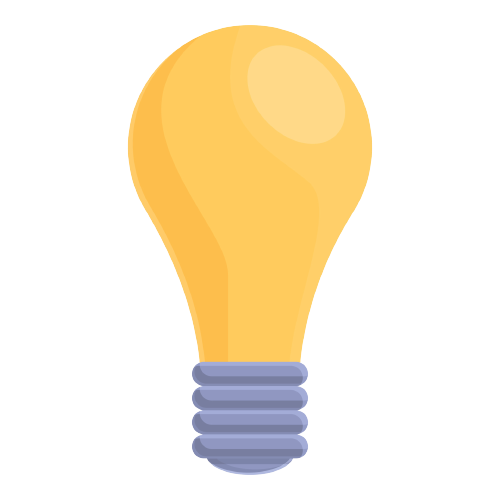 Inovação
A
Algumas referencias:
https://exame.com/pme/startup-levou-madero-mania-de-churrasco-digital/
https://www.diariodecuiaba.com.br/ilustrado/madero-inova-com-tecnologia-na-cozinha/505043
https://sbvc.com.br/madero-reduz-tempo-atendimento/
https://www.restaurantemadero.com.br/pt/madero/chef
https://ecoparadamadero.com.br/
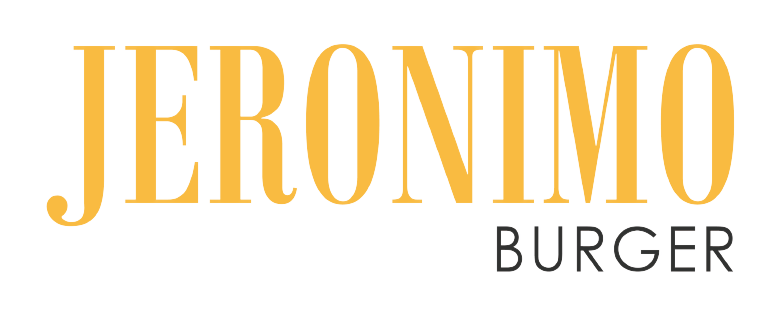 Murillo Augusto Muller - 11258926
Vinícius Alves Teixeira - 11258714
Luís Felipe de Sousa Rabbat - 11259041
Julio Nagy - 11261506
Jerônimo
Principais características:
Foco em cliente de menor renda (Ticket Médio de 40 reais);
Concorrência de grandes marcas, como Mcdonald's, Burger King e Bob’s;
Ambiente agradável: Fast Food, porém “sem pressa para comer”;
Foco no auto-atendimento.
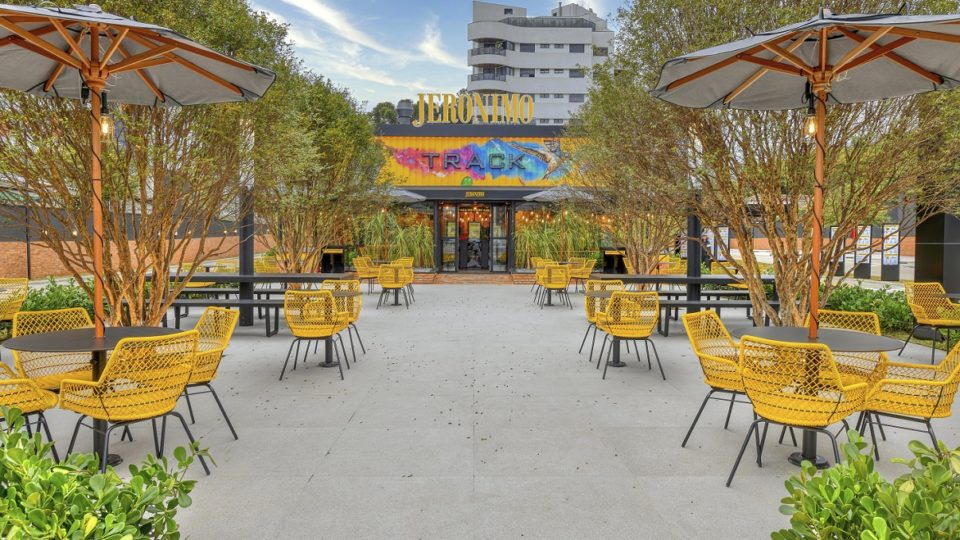 Jerônimo - Problema
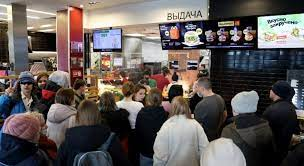 Atendimento convencional:
As redes de Fast Food necessitam de um grande giro de pessoas (Comida barata = Maior quantidade de refeições);
Isso gera um número elevado de pessoas, principalmente durante o almoço;
Tornando o ambiente cheio e desagradável.
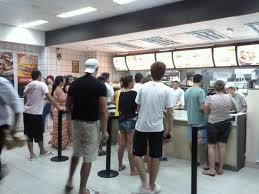 Jerônimo - Totem de Autoatendimento
Totem de Autoatendimento:
Atendimento via uma interface Touch-Screen;
Escolha do pedido é realizada de forma autônoma;
O cliente precisa pegar o seu próprio pedido no balcão de atendimento, com a sua devida senha.
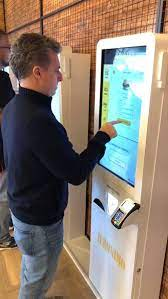 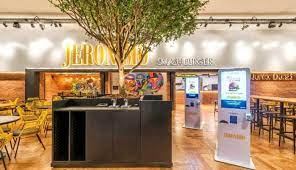 Resultado:
Ambiente menos cheios;
Atendimento mais rápido;
Menor custo para a operação.
How the company generates income
Mercury
Saturn
Mars
Mars is actually  very cold
Mercury is a small planet
Saturn is a gas giant with rings
Jupiter
Neptune
Neptune is far away from Earth
Jupiter is the biggest planet
Table of contents
01
02
Introduction
Company
You can describe the topic of the section here
You can describe the topic of the section here
03
04
Analysis
Conclusion
You can describe the topic of the section here
You can describe the topic of the section here
Table of contents
01
02
03
Introduction
Company
Analysis
Describe the topic of the section here
Describe the topic of the section here
Describe the topic of the section here
04
05
06
Conclusion
Business views
Financial plan
Describe the topic of the section here
Describe the topic of the section here
Describe the topic of the section here
“This is a quote. Words full of wisdom that someone important said and can make the reader get inspired.”
—Someone Famous
“This is a quote. Words full of wisdom that someone important said and can make the reader get inspired.”
—Someone Famous
The slide title goes here!
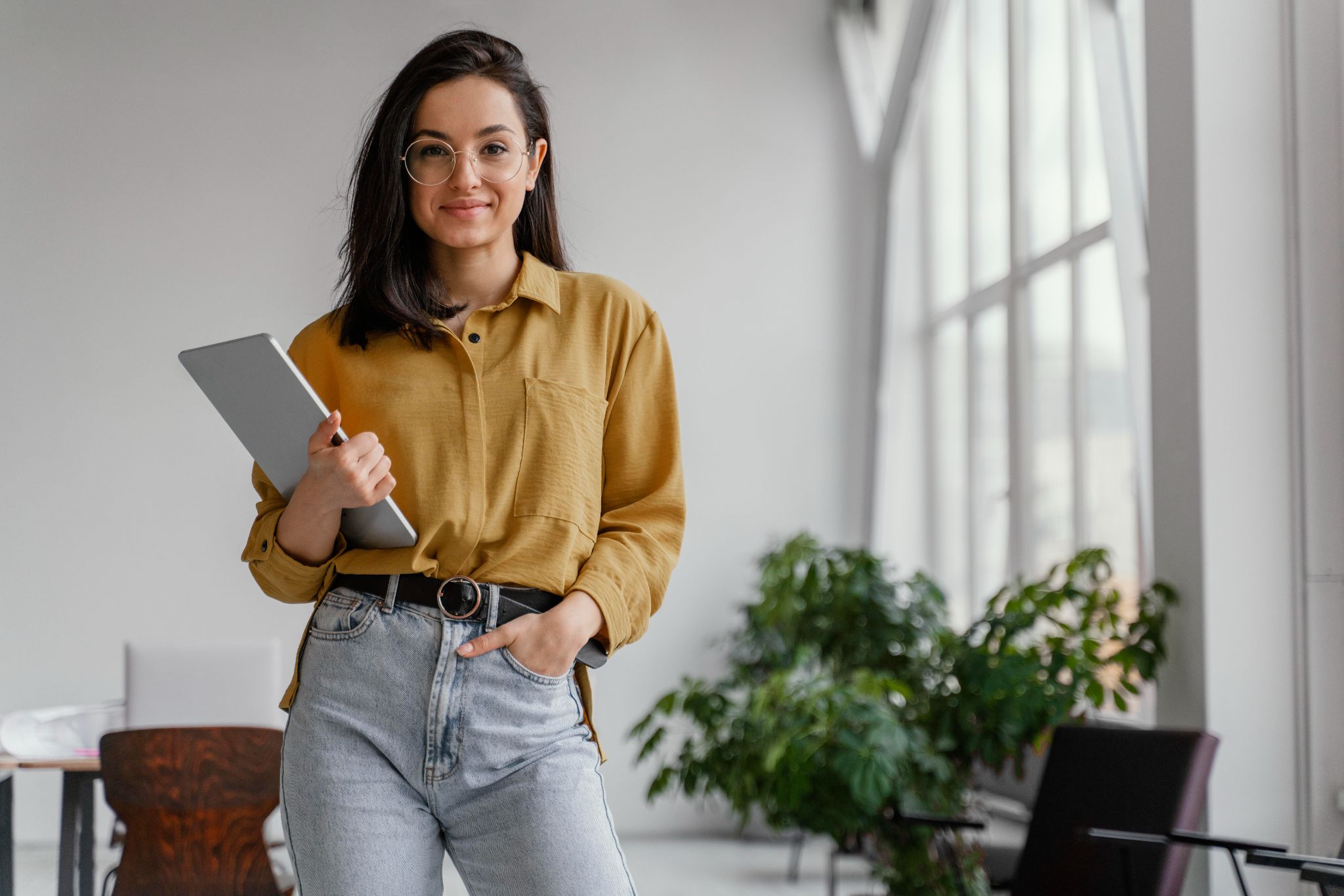 Do you know what helps you make your point clear? Lists like this one:
 Because they’re simple
 You can organize your ideas clearly
 And because you’ll never forget to buy milk!
And the most important thing: the audience won’t miss the point of your presentation. Let’s use lists!
The slide title goes here!
Do you know what helps you make your point clear? Lists like this one:
 Because they’re simple
 You can organize your ideas clearly
 And because you’ll never forget to buy milk!
And the most important thing: the audience won’t miss the point of your presentation. Let’s use lists!
Whoa!
This can be the part of the presentation where you introduce yourself, write your email…
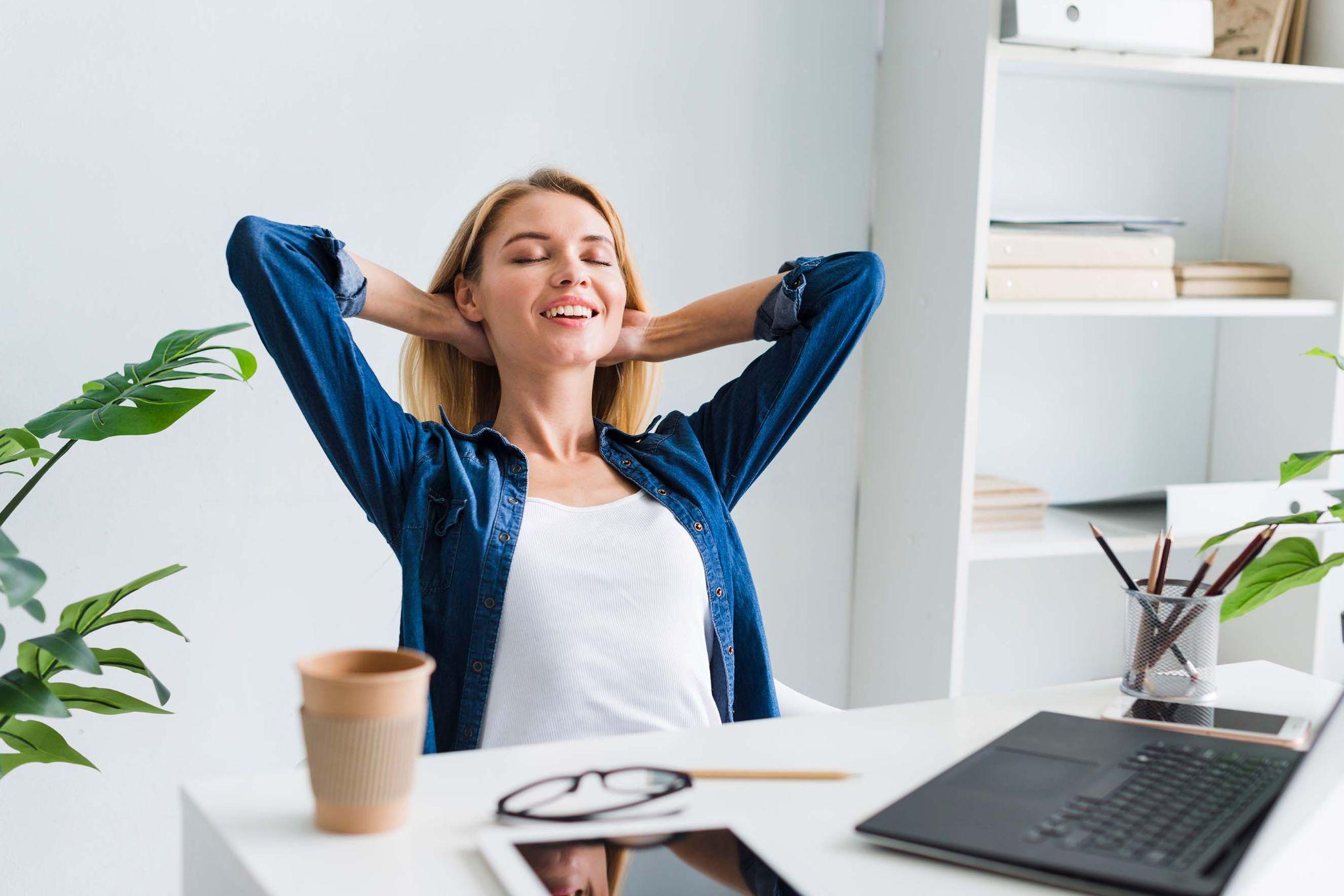 Whoa!
This can be the part of the presentation where you introduce yourself, write your email…
01
Introduction
Insert a subtitle here if you need it
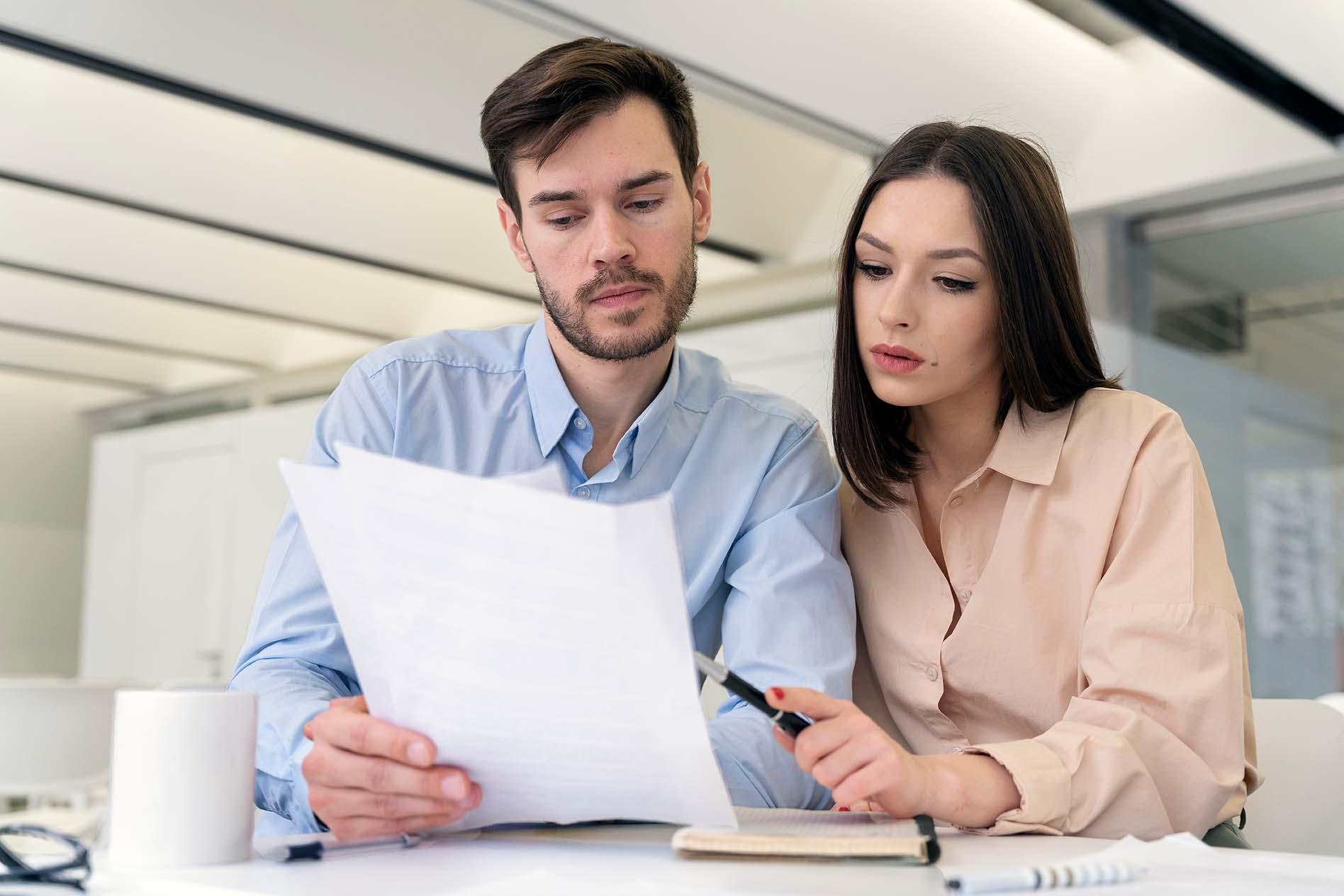 01
Introduction
Insert a subtitle here if you need it
This is a graph
Jupiter
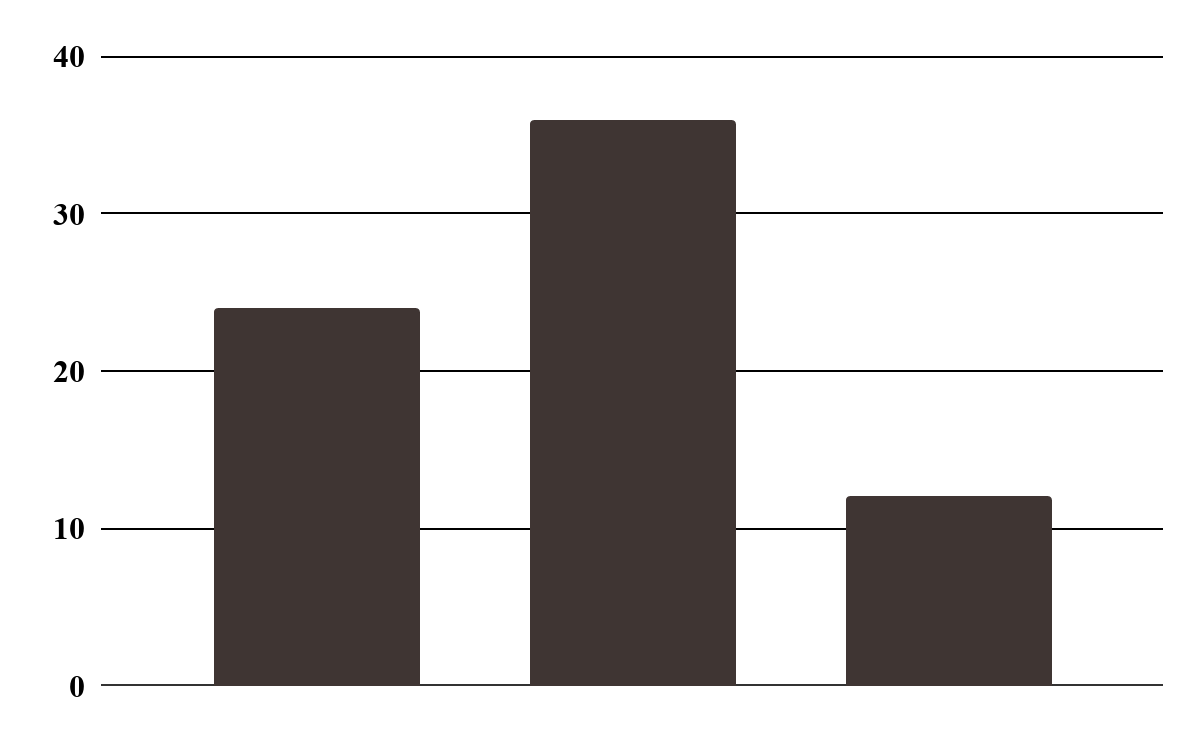 It’s a gas giant and the biggest planet
Venus
Venus has a beautiful name
Mars
Jupiter
Venus
Mars
Mars is a cold place, not hot
Follow the link in the graph to modify its data and then paste the new one here. For more info, click here
This is a graph
20% Mars
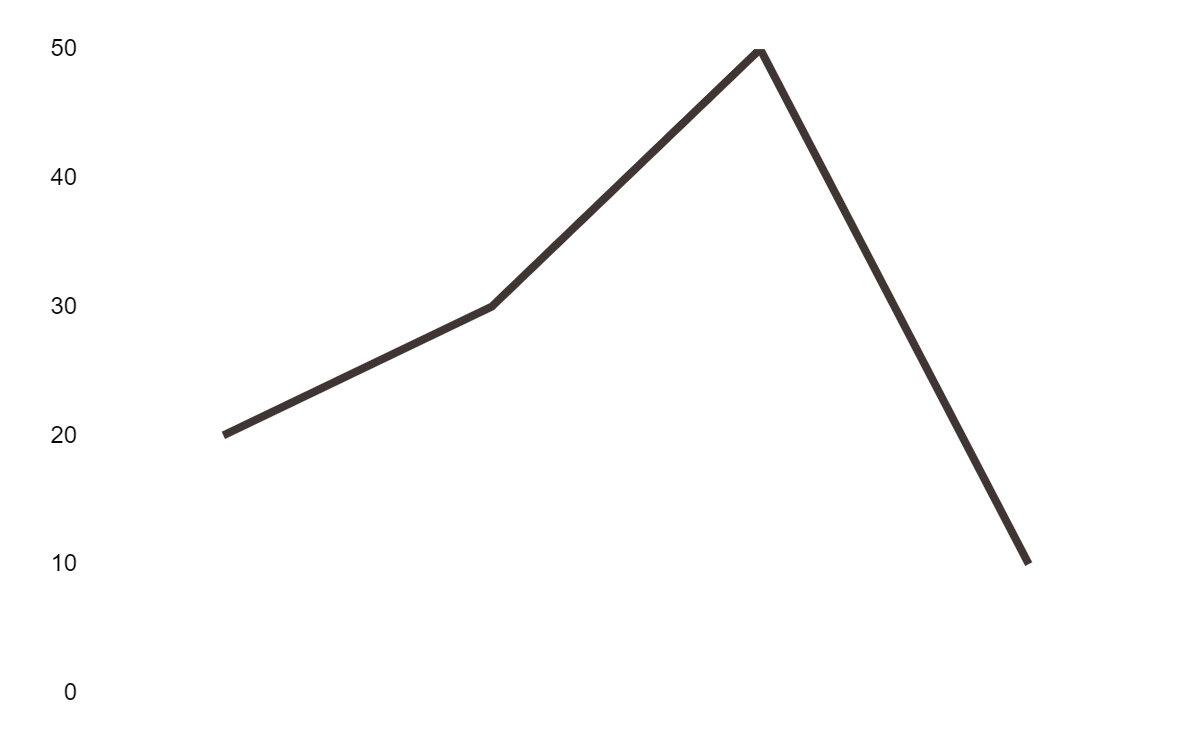 Mars is a cold place, not hot
30% Jupiter
Jupiter is the biggest planet
50% Venus
Venus has a beautiful name
Jupiter
Mars
Venus
Follow the link in the graph to modify its data and then paste the new one here. For more info, click here
Maybe you need to divide the content
Mercury
Venus
Mercury is the closest planet to the Sun and the smallest one
Venus has a beautiful name and is the second planet from the Sun
Maybe you need to divide the content
Mercury
Venus
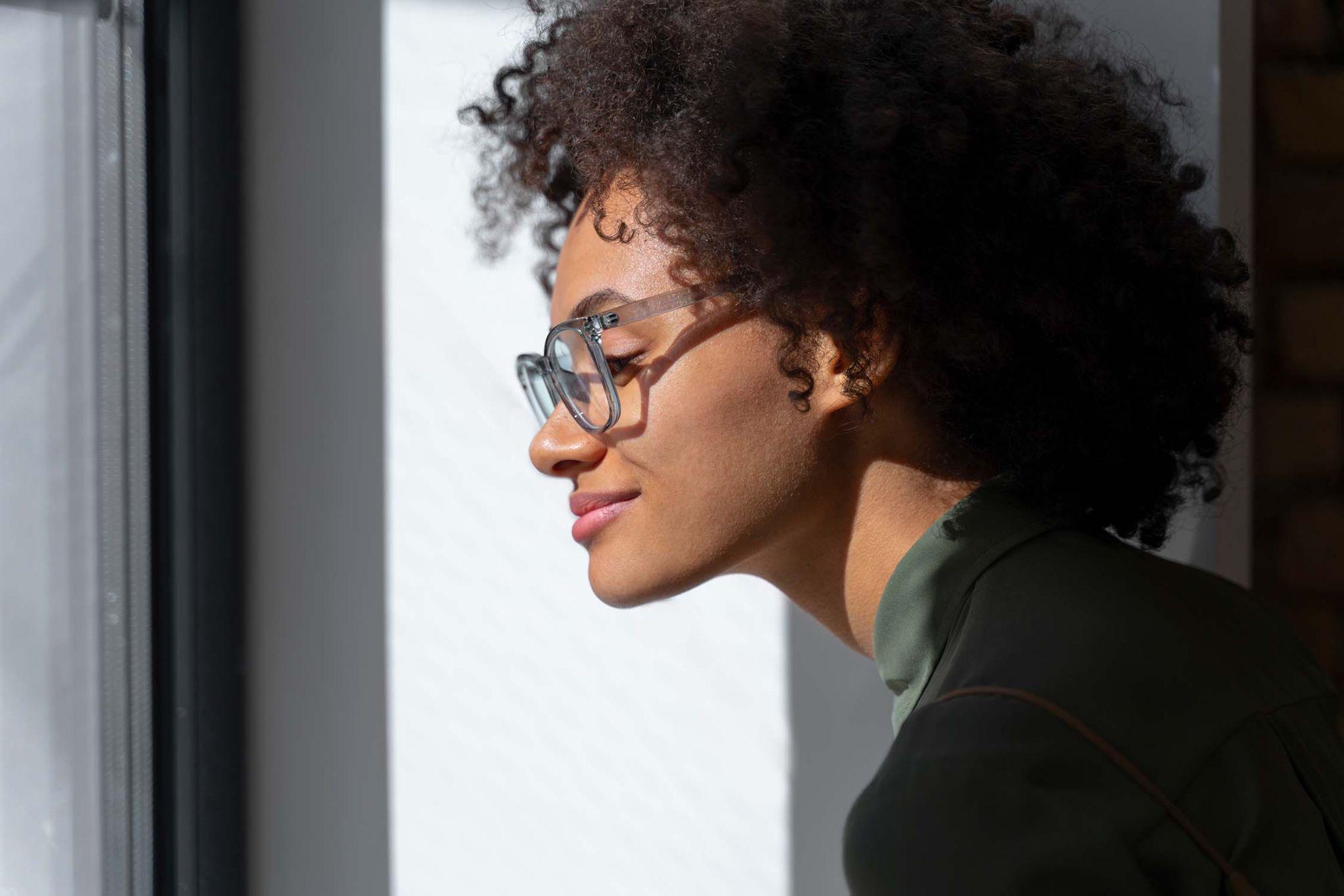 Mercury is the closest planet to the Sun
Venus has a beautiful name and it’s hot
Jupiter
Mars
It’s a gas giant and the biggest planet
Despite being red, Mars is actually a cold place
A picture is worth a thousand words
A picture is worth a thousand words
145,245
Big numbers catch your audience’s attention
795,321
Big numbers catch your audience’s attention
Schedule
Phase 1
9:00
10:00
11:00
12:00
Task 1
Task 2
Phase 2
Task 1
Task 2
Schedule
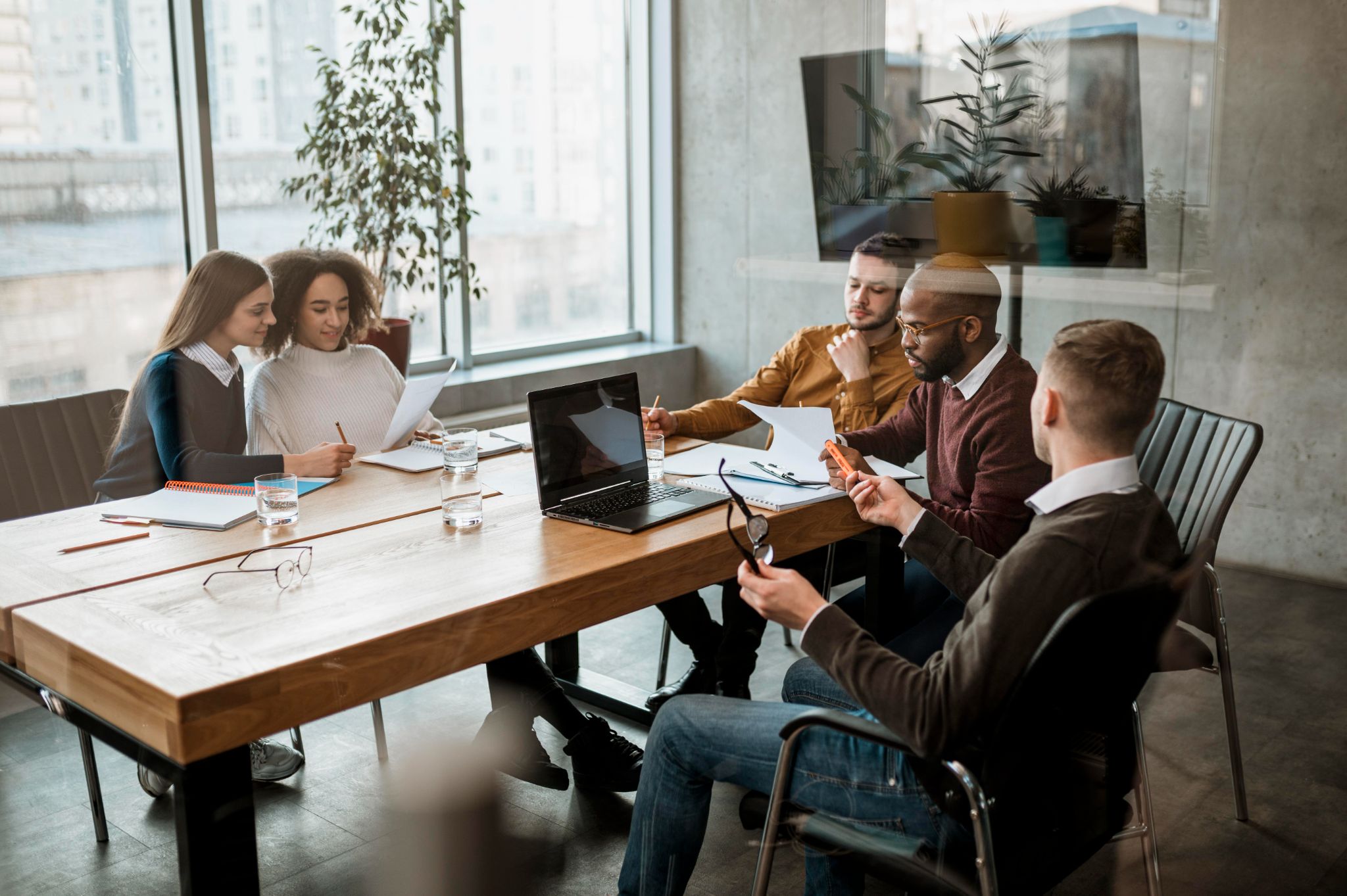 02
Company
Insert a subtitle here if you need it
Company
02
Insert a subtitle here if you need it
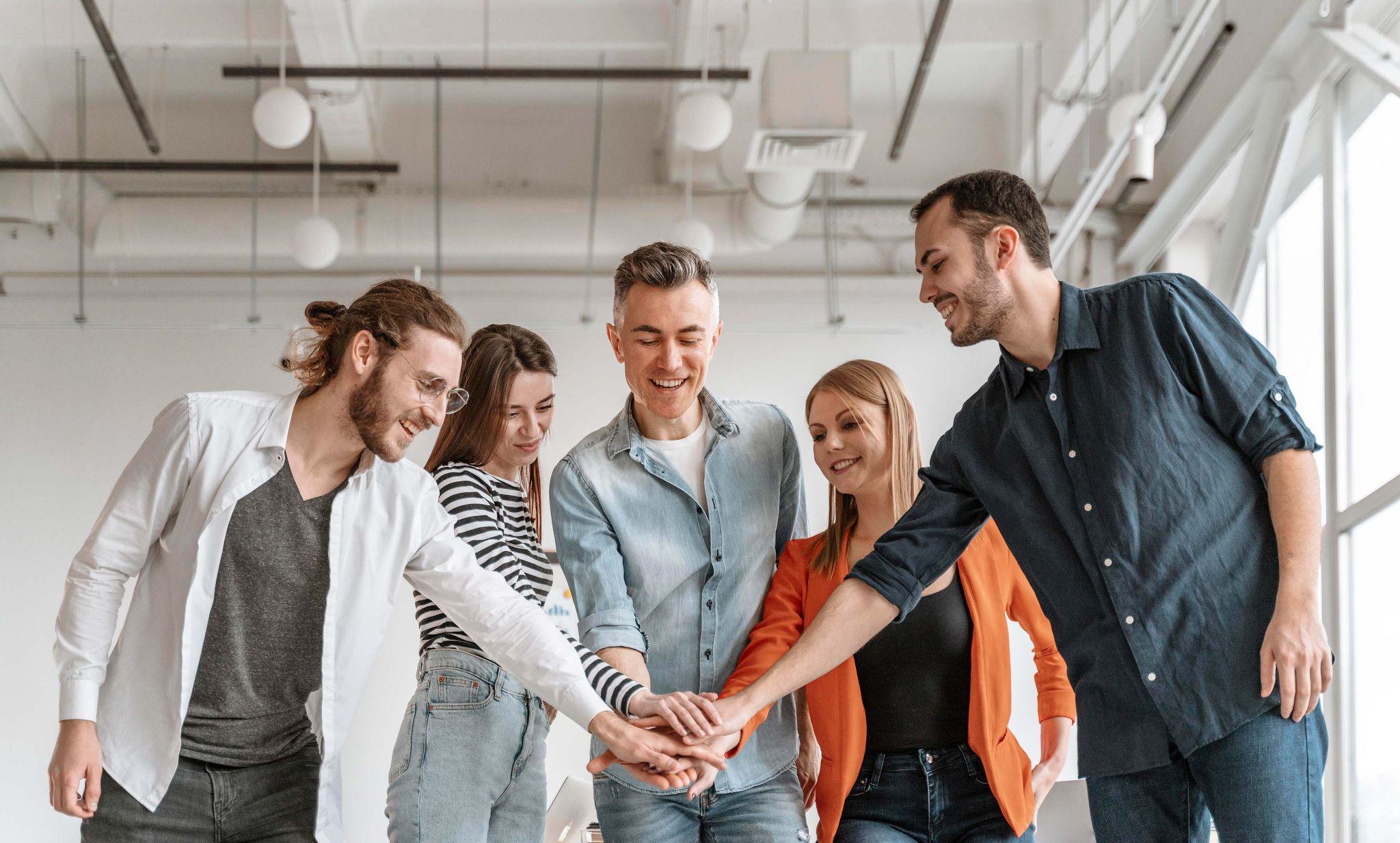 This is a graph
Jupiter
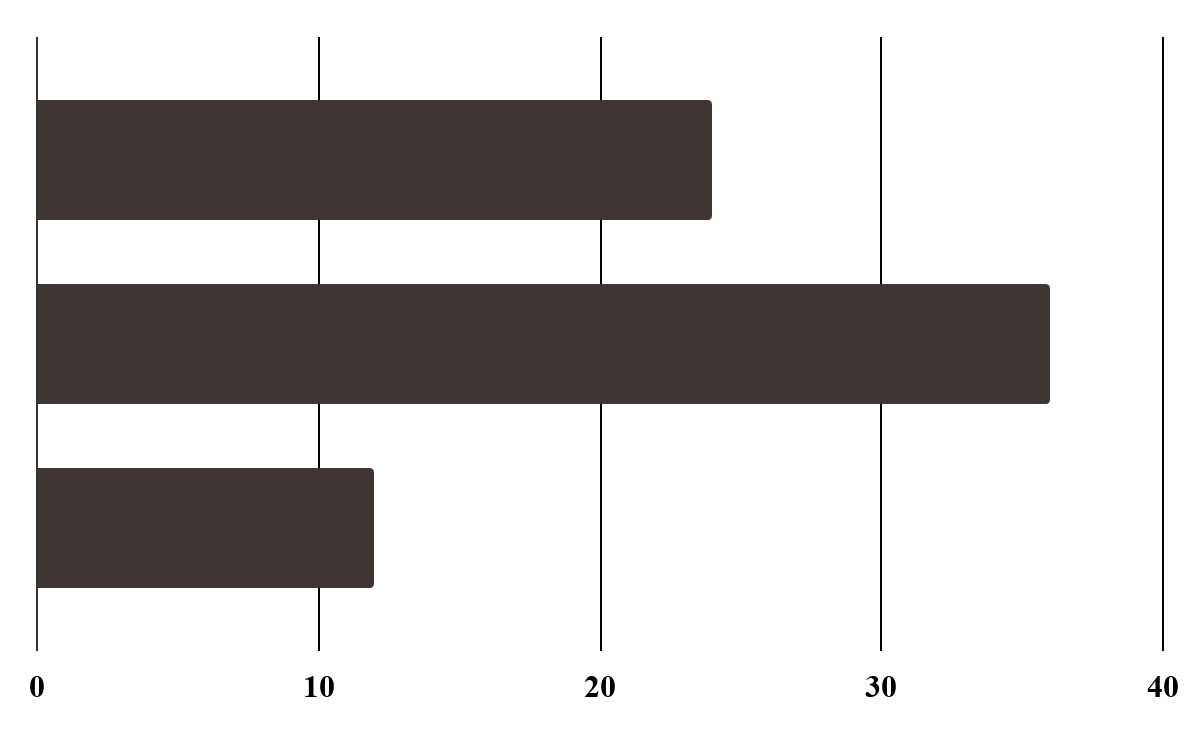 1,254
It’s a gas giant and the biggest planet
Jupiter
Venus
Venus
4,215
Mars
Venus has a beautiful name
Mars
8,554
Mars is a cold place, not hot
Follow the link in the graph to modify its data and then paste the new one here. For more info, click here
More graphs
35% Jupiter
20% Mars
Jupiter is the biggest planet
Mars is a cold place, not hot
10% Venus
35% Mercury
Venus has a beautiful name
Mercury is the smallest planet
Target
Gender
Age
30%
50%
20%
70%
30%
18 - 25
26 - 35
+36
Target
Most selled products
Gender
Write the best-selling products
Write the best-selling products
Write the best-selling products
Write the best-selling products
Write the best-selling products
60%
Saturn is a gas giant and has rings
Annual expenses
40%
Avg. expense: $5000
Mercury is the closest planet to the Sun
Age
39-50
25-38
A picture always reinforces
the concept
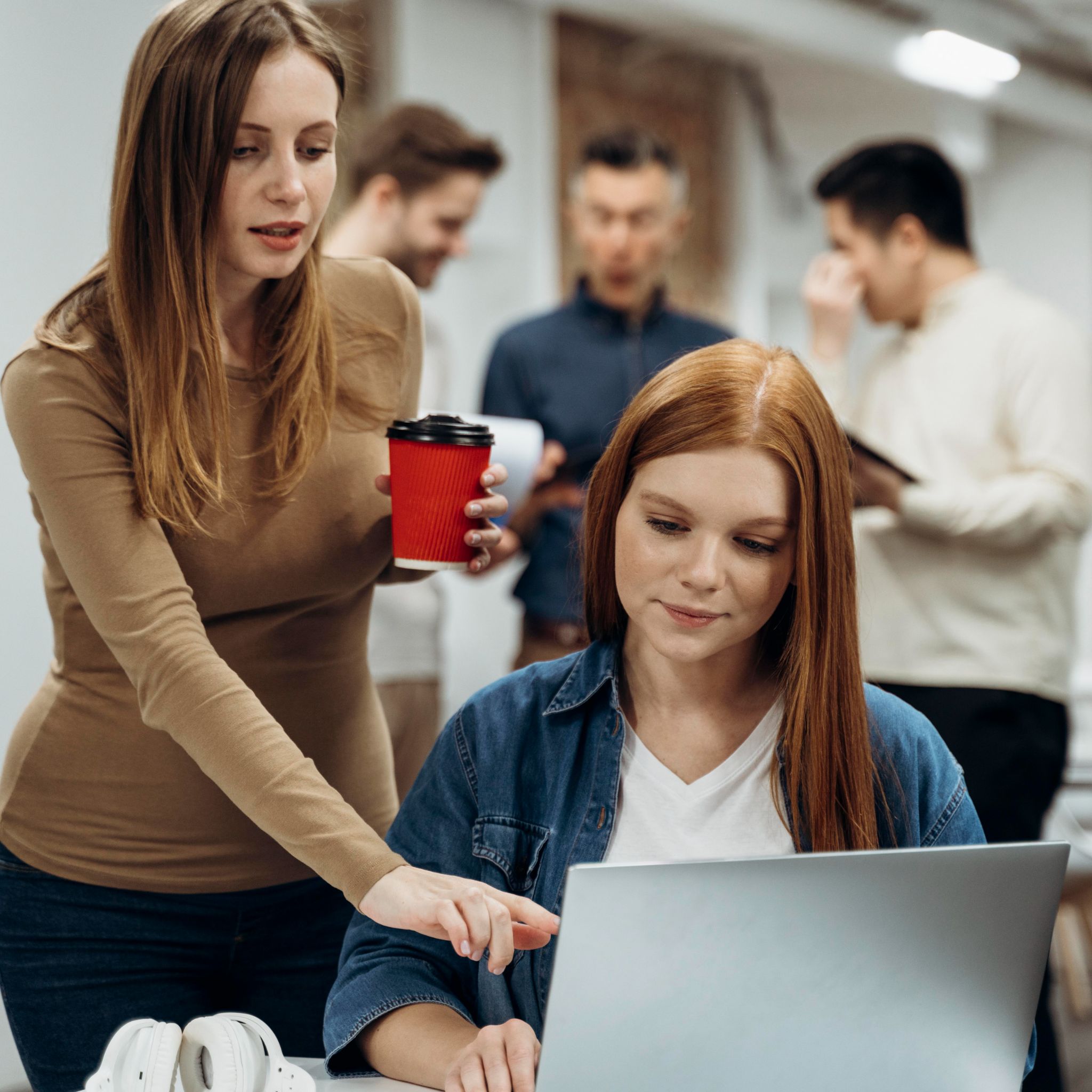 Images reveal large amounts of data, so remember: use and image instead of long texts
A picture always reinforces
the concept
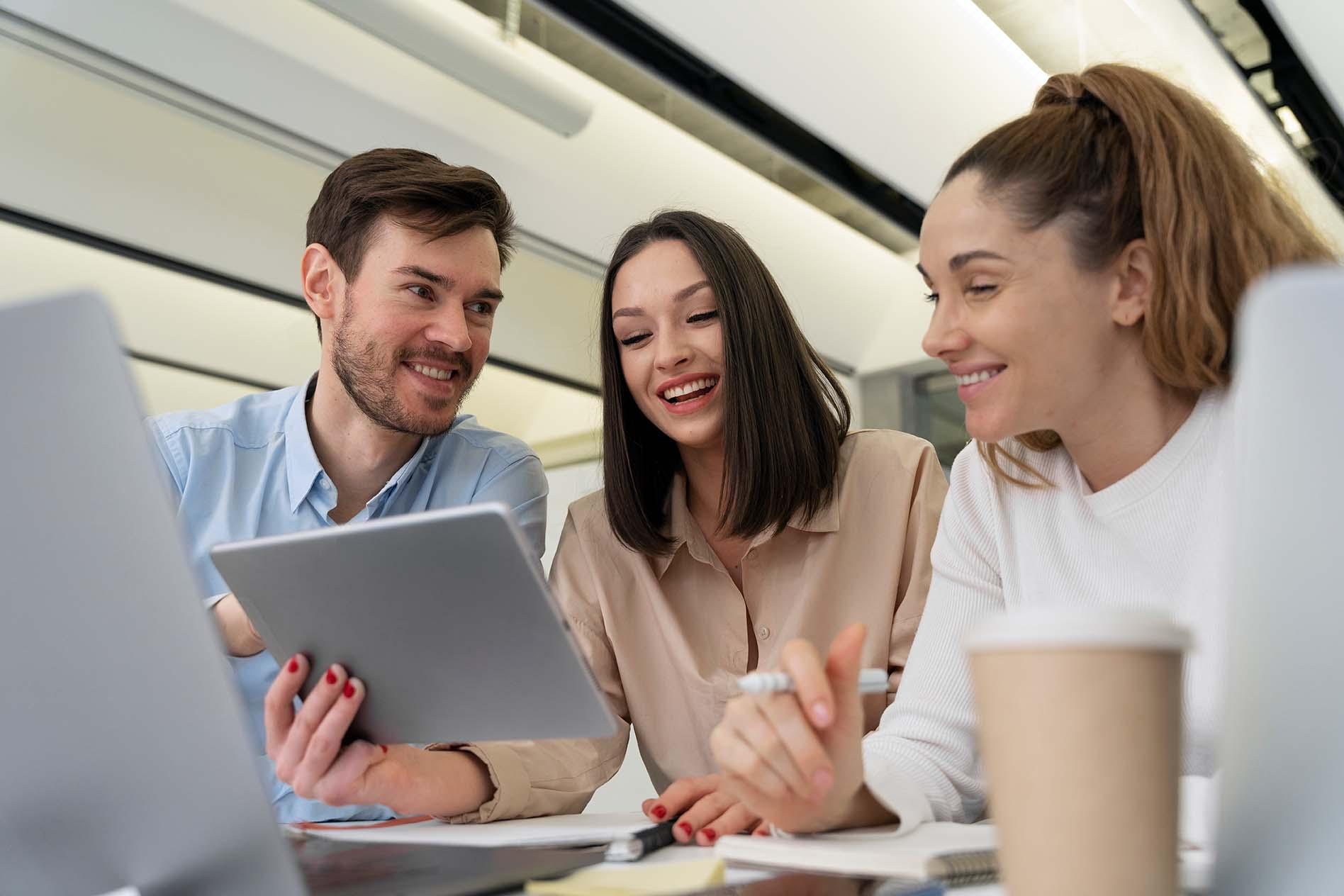 Images reveal large amounts of data, so remember: use and image instead of long texts
Your can use three columns
Mars
Venus
Mercury
Mars is actually a cold place. It’s full of iron oxide dust
Venus is the second planet from the Sun. It’s really hot
Mercury is the closest planet to the Sun and the smallest one
You can use six columns
Mercury
Venus
Mars
It’s the closest planet to the Sun
It’s a planet with very high temperatures
Mars is actually a very cold place
Jupiter
Saturn
Neptune
Jupiter is the biggest planet of them all
It’s composed of hydrogen and helium
It’s the farthest planet from the Sun
This is a timeline
Jupiter
Mars
Jupiter is the biggest planet
Mars is a cold place, not hot
01
02
03
04
Mercury
Neptune
Mercury is the smallest planet
Neptune is far away from Earth
How the company generates income
Mercury
Saturn
Mars
Mars is actually  very cold
Mercury is a small planet
Saturn is a gas giant with rings
Jupiter
Neptune
Neptune is far away from Earth
Jupiter is the biggest planet
This is a table
This is a table
Percentages
20%
40%
60%
Mars
Venus
Mercury
Mars is actually a cold place
Venus has a beautiful name
Mercury is the smallest planet
Percentages
40%
60%
Mercury
Mars
Mercury is the smallest planet
Mars is actually a very cold place
You can use six columns
Mars
Venus
Mercury
Mars is actually a cold place
Venus has a beautiful name
Mercury is the smallest planet
Neptune
Jupiter
Saturn
Neptune is far away from Earth
Jupiter is the biggest planet
Saturn is a gas giant with several rings
Competitors
Mars
Mercury
Jupiter
Despite being red, Mars is cold
Mercury is the smallest planet
Jupiter is the biggest planet
Neptune
Saturn
Neptune is far away from Earth
Saturn is a gas giant with rings
Awesome words
Awesome words
This is a map
Jupiter
Venus
It’s a gas giant and the biggest planet
Venus has a beautiful name
Mars
Mercury
Mars is a cold place, not hot
Mercury is the smallest planet
This is a map
Mars
Jupiter
Mars is a cold place, not hot
Jupiter is the biggest planet
Mercury
Venus
Mercury is the smallest planet
Venus has a beautiful name
You can use four columns
Mars
Venus
Mars is actually a cold place
Venus has a beautiful name
Neptune
Jupiter
It’s the farthest planet from the Sun
Jupiter is the biggest planet
You can use three columns
01
02
03
Neptune
Mars
Jupiter
Neptune is far away from Earth
Mars is actually a cold place
Jupiter is the biggest planet
This is an infographic
Mars
Venus
01
02
Mars is a cold place, not hot
Venus has a beautiful name
Jupiter
Saturn
03
04
Jupiter is the biggest planet
Saturn is a gas giant with rings
This is an infographic
Mercury
Mercury is the closest planet to the Sun
Venus
Product
Idea
Venus is the second planet from the Sun
Mars
Despite being red, Mars is actually a cold place
Monthly data
125K
250K
540K
January
June
November
Mars is actually a cold place
Venus has a beautiful name
Mercury is the smallest planet
Percentages
25%
20%
Venus
Jupiter
Venus has a beautiful name and it's very hot
Jupiter is the biggest planet of them all
40%
15%
Mars
Neptune
Despite being red, Mars is actually a cold place
It’s the farthest planet from the Sun
Our goals
Mars
Venus
Mars is actually a cold place
Venus has a beautiful name
Neptune
Jupiter
It’s the farthest planet from the Sun
Jupiter is the biggest planet
Our goals
Neptune
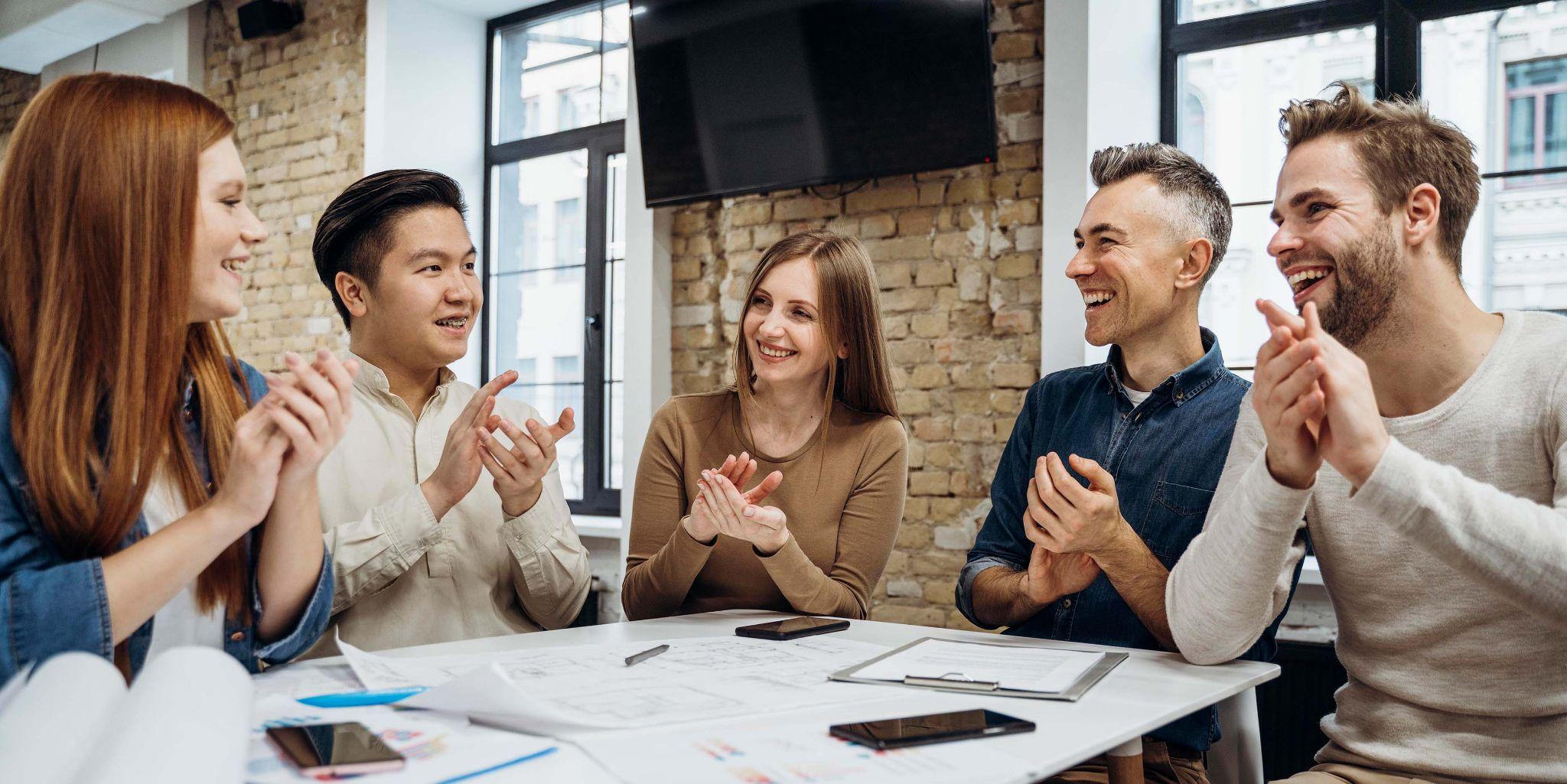 It’s the farthest planet from the Sun
Venus
Venus has a beautiful name
Jupiter
Jupiter is the biggest planet
Statistics
Statistics
9h 55m 23s
Jupiter’s rotation period
333,000
The Sun’s mass compared to Earth’s
386,000 km
Distance between Earth and the Moon
Mars
354
Despite being red, Mars is actually a cold place
Mercury
789
Mercury is the smallest planet of them all
Neptune
912
Neptune is the farthest planet from the Sun
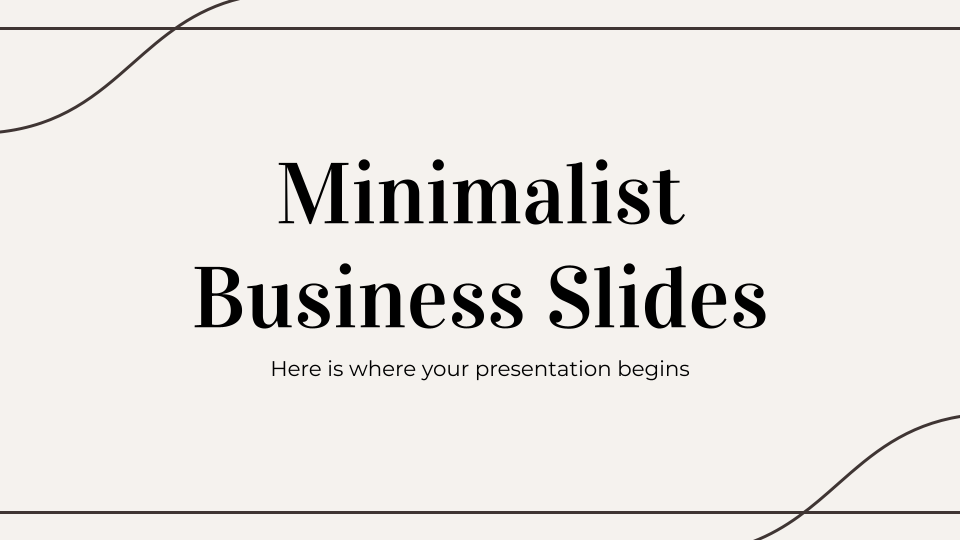 Desktop mockup
You can replace the image on the screen with your own work
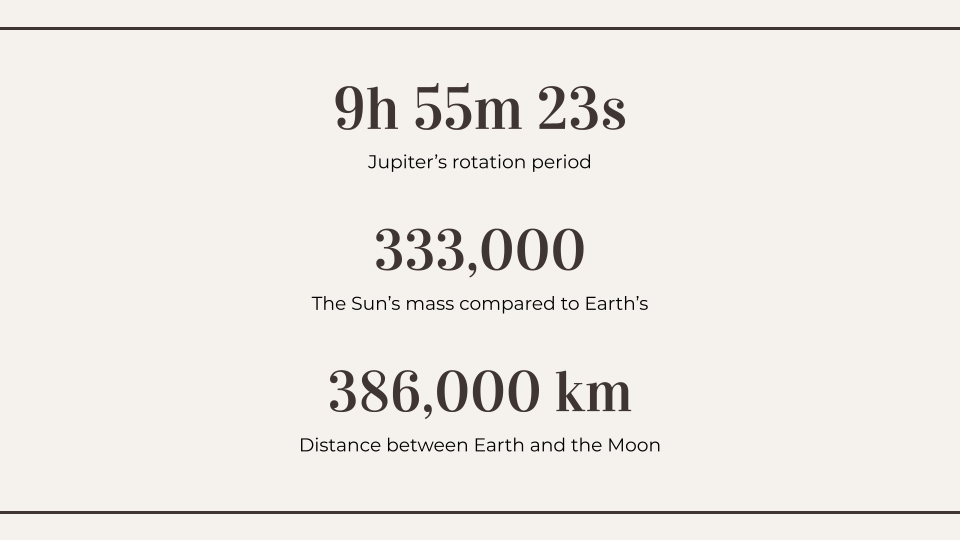 Tablet app
You can replace the image on the screen with your own work
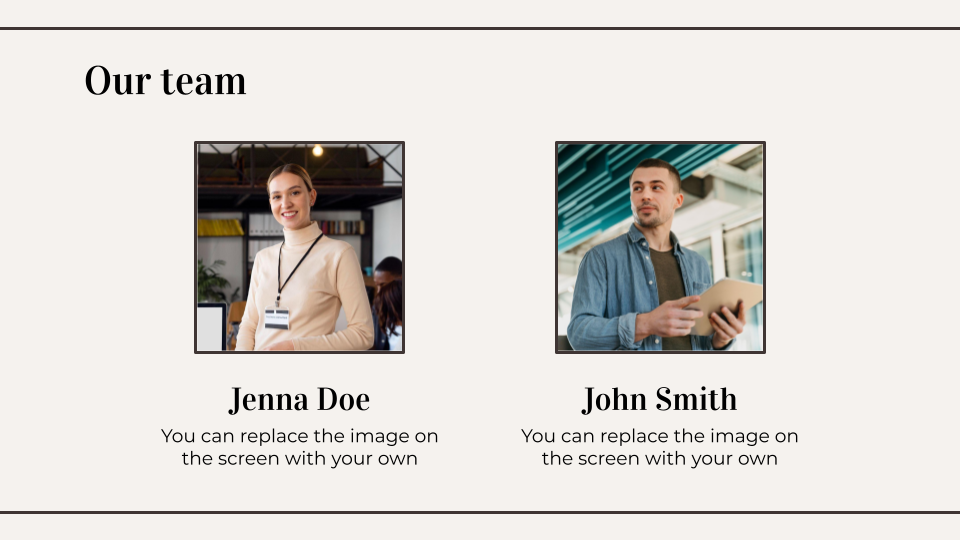 Mobile web
You can replace the image on the screen with your own work
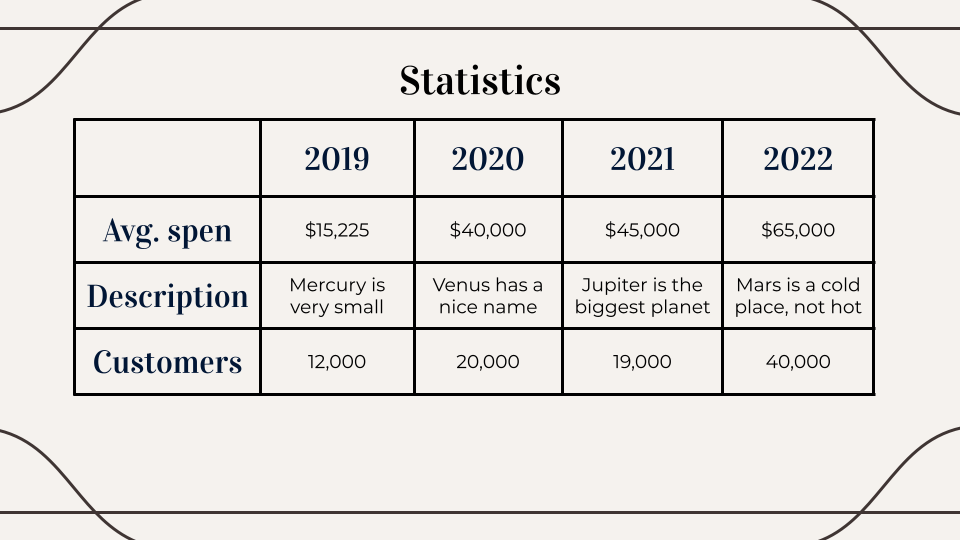 Laptop mockup
You can replace the image on the screen with your own work
List of references
Write your references here
Write your references here
Write your references here
Write your references here
Write your references here
Write your references here
Write your references here
Write your references here
Research references
Write references of books
Write references of books
Write references of books
Write references of books
Write references of books
Write references of books
Write references of books
Write references of books
Write references of internet
Write references of internet
Write references of internet
Write references of internet
Write references of internet
Write references of internet
Write references of internet
Write references of internet
Our team
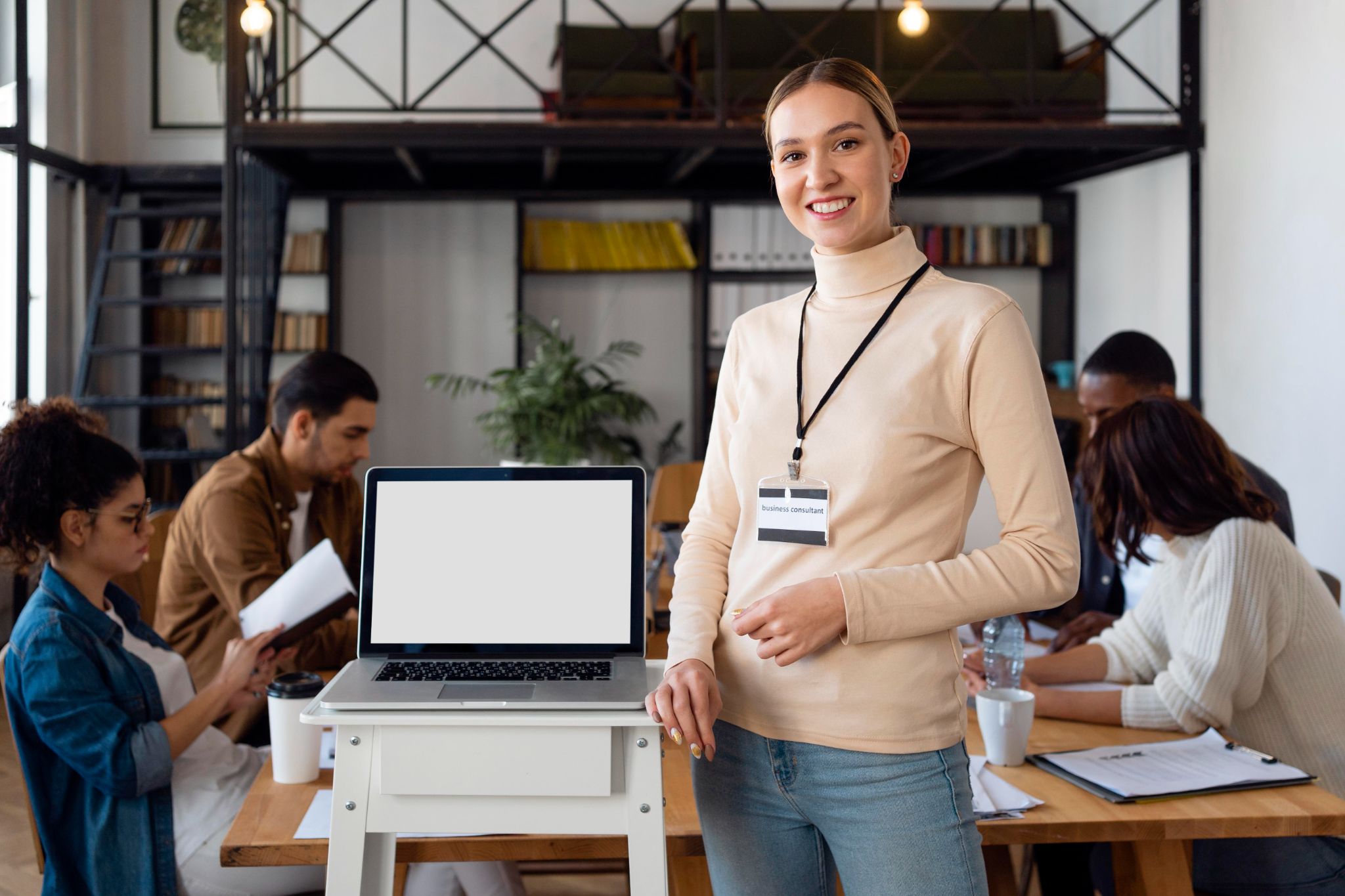 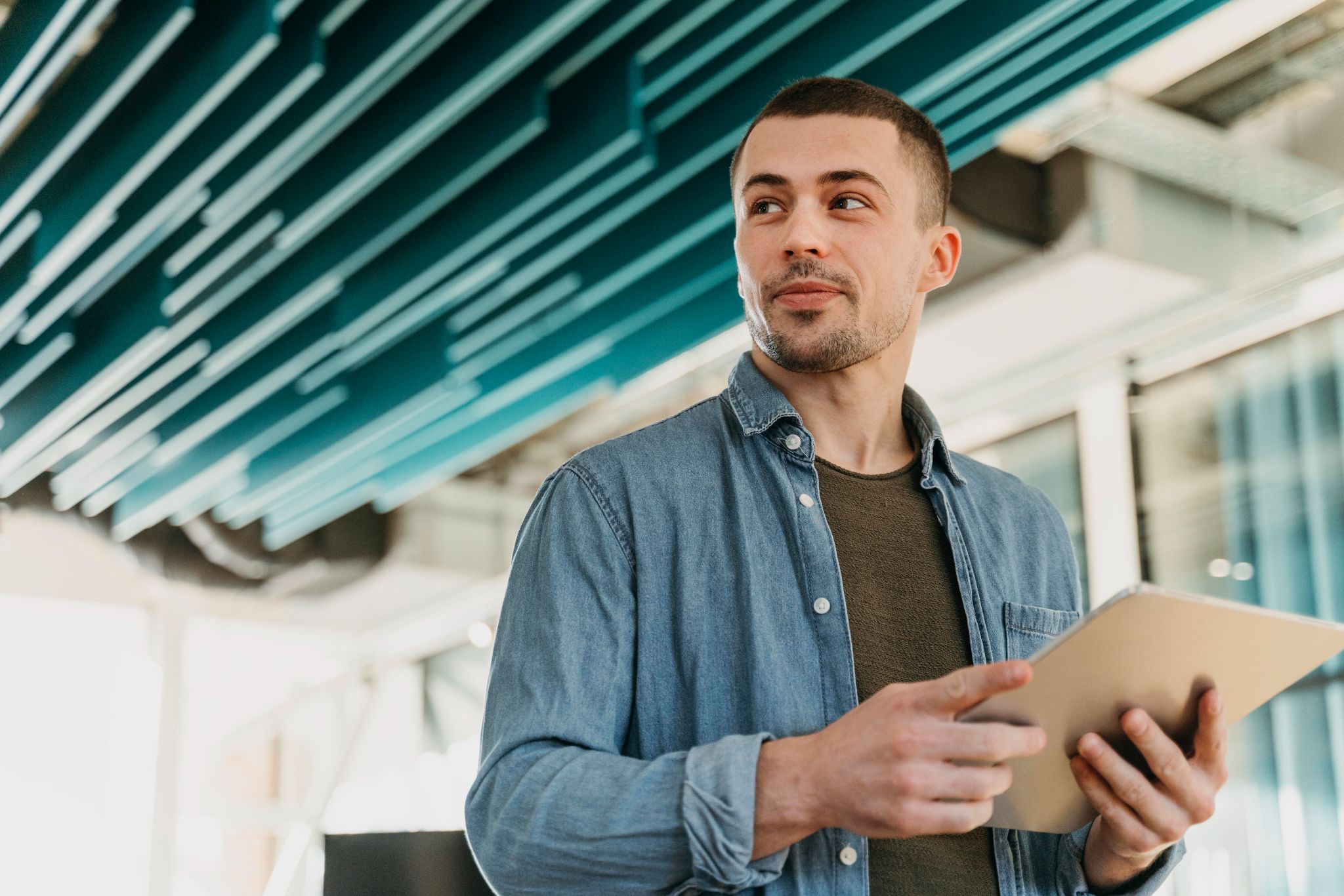 Jenna Doe
John Smith
You can replace the image on the screen with your own
You can replace the image on the screen with your own
Our team
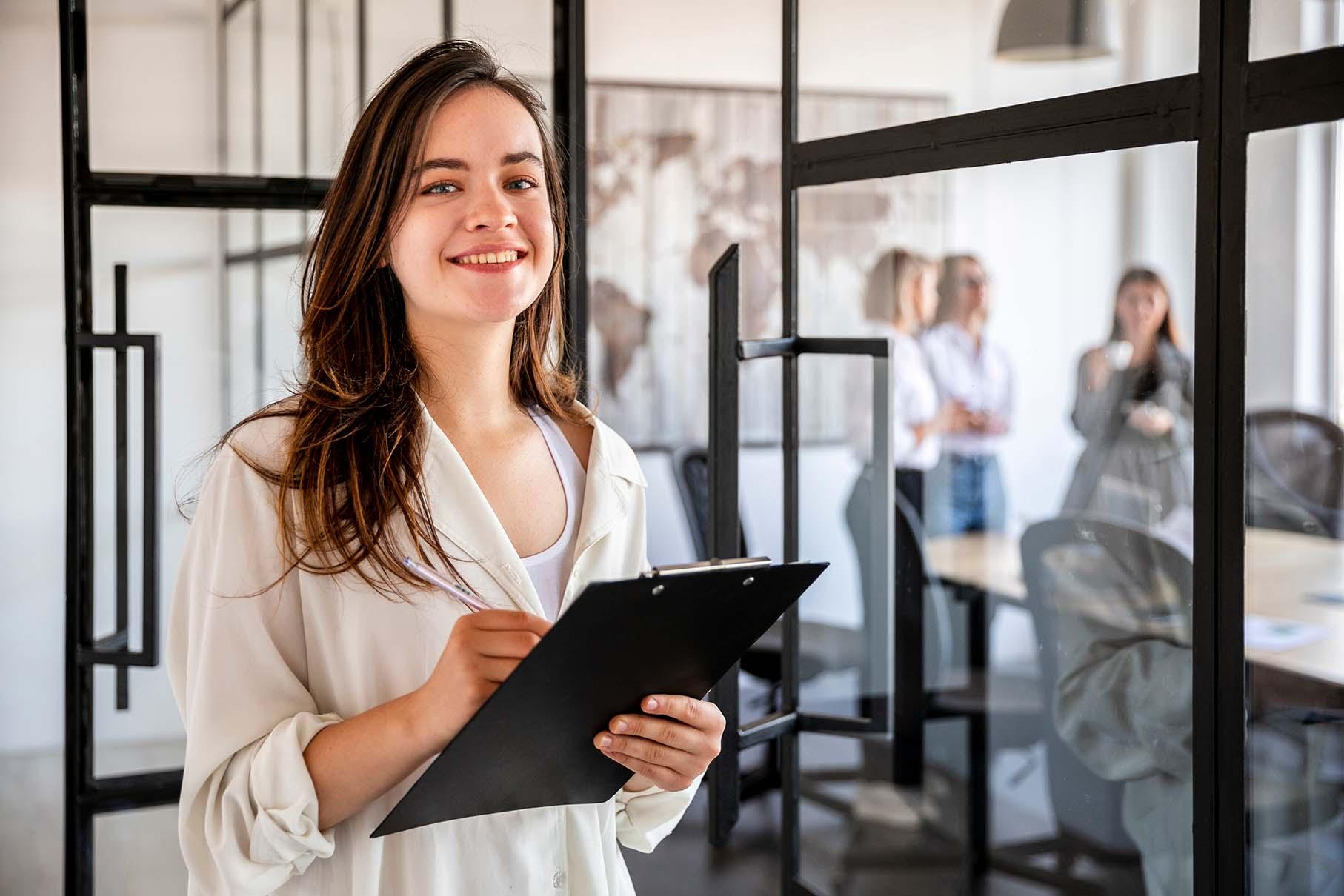 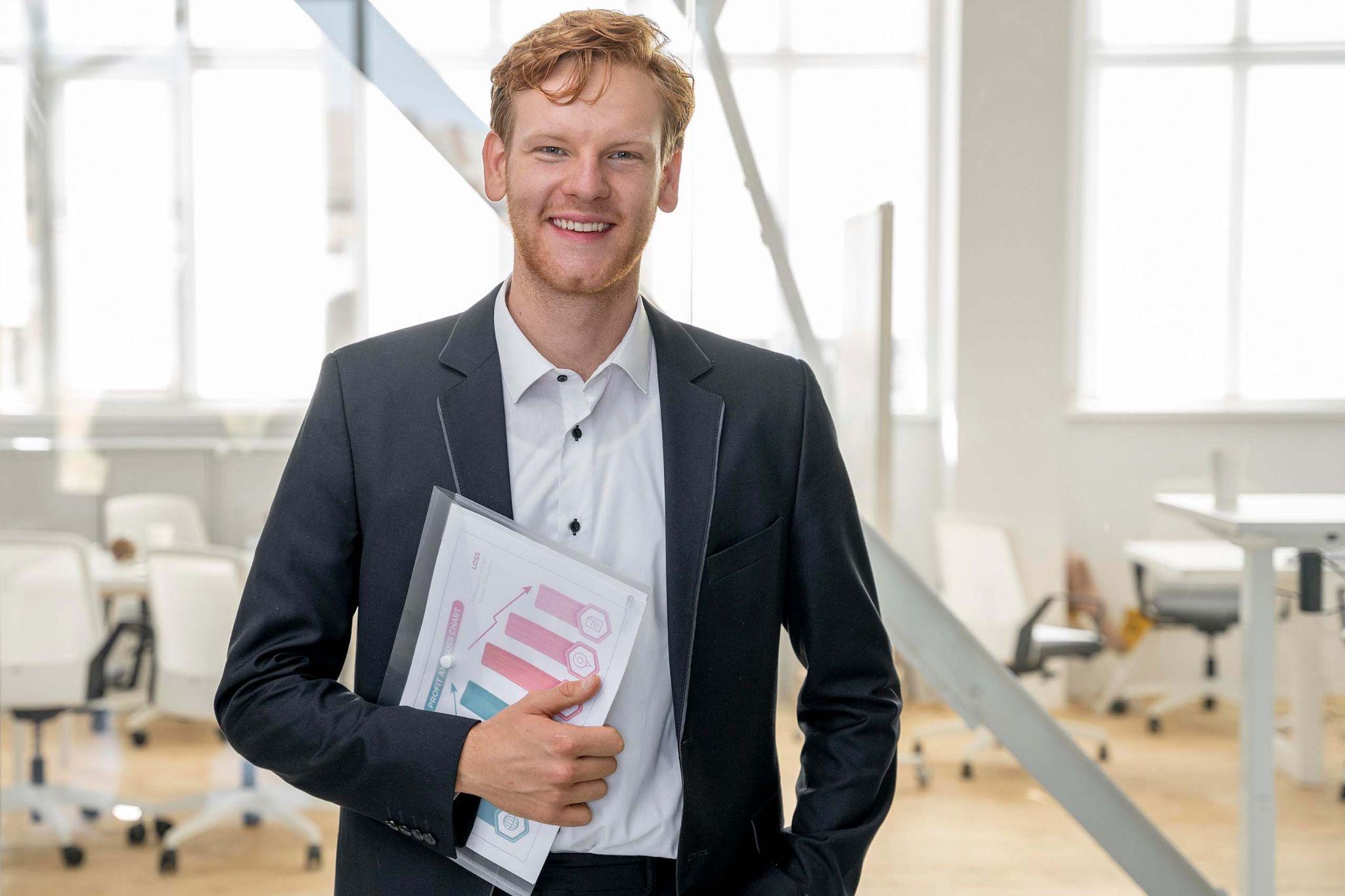 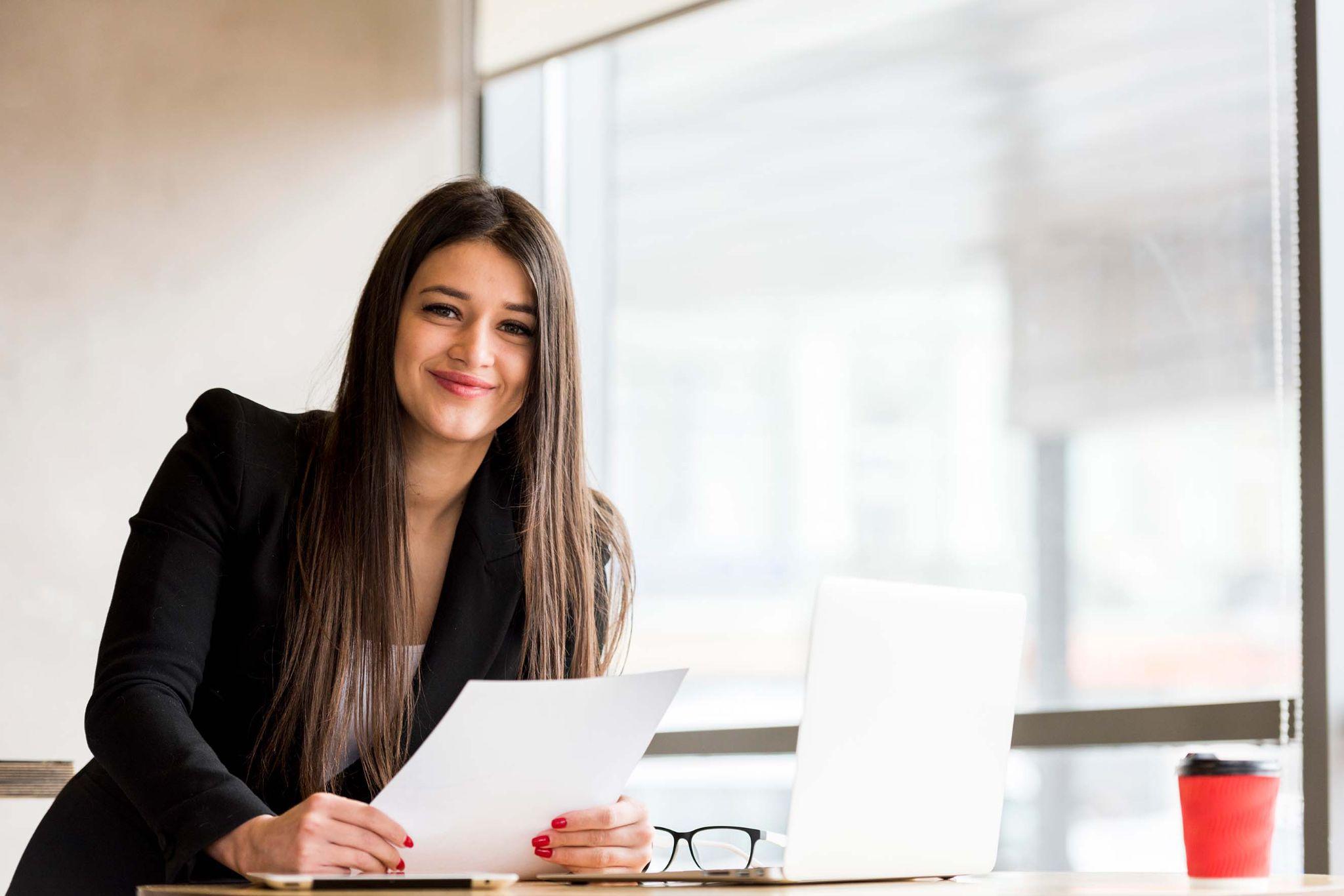 Dalila Roge
Joe Smith
Janice Clarke
You can replace the image on the screen with your own
You can replace the image on the screen with your own
You can replace the image on the screen with your own
Thanks
Do you have any questions?
your email@freepik.com
+91 620 421 838 yourcompany.com
Please keep this slide for attribution
Business icon pack
Alternative infographics elements
Alternative resources
Photos
People in business meeting high angle
Front view of people meeting over a cup of coffee
Businessman at office with laptop
Smiley redhead business woman working
Business women talking while looking
Medium shot smiley business woman
Alternative resources
Photos
Smiling young woman working at laptop in office
Medium shot woman with box
Medium shot business people with devices
Startups entrepreneurs discussing strategies
Close up business people at tablet 
Man and woman discussing a new project 
Business people discussing a new project
Alternative resources
Photos
Coworkers discussing a new project together 
Smiley man holding project documents 
Businessman respecting safety measures at the office
Young man using laptop with coffee cup
Icons
Business Icon Pack
Resources
Photos
Business people doing their job
People having a meeting in the office
Low angle businessman
Women working together on a project
Young businesswoman posing with copy
Smiley woman at business meeting
Resources
Photos
Low angle womens team meeting 
Close up on company employee smiling 
Close up on young businesswoman
Low angle womens team meeting I
Blond woman sitting back and smiling with closed eyes at workplace
Brunette businesswoman posing
Resources
Photos
Business people working on a new project together
Business man and woman working together 
Business team working together in the office with laptop
Front view business woman at office
Instructions for use
In order to use this template, you must credit Slidesgo by keeping the Thanks slide.
You are allowed to:
- Modify this template.
- Use it for both personal and commercial projects.
You are not allowed to:
- Sublicense, sell or rent any of Slidesgo Content (or a modified version of Slidesgo Content).
- Distribute Slidesgo Content unless it has been expressly authorized by Slidesgo.
- Include Slidesgo Content in an online or offline database or file.
- Offer Slidesgo templates (or modified versions of Slidesgo templates) for download.
- Acquire the copyright of Slidesgo Content.
For more information about editing slides, please read our FAQs or visit Slidesgo School:
https://slidesgo.com/faqs and https://slidesgo.com/slidesgo-school
Instructions for use (premium users)
As a Premium user, you can use this template without attributing Slidesgo or keeping the "Thanks" slide.
You are allowed to:
Modify this template.
Use it for both personal and commercial purposes.
Hide or delete the “Thanks” slide and the mention to Slidesgo in the credits.
Share this template in an editable format with people who are not part of your team.
You are not allowed to:
Sublicense, sell or rent this Slidesgo Template (or a modified version of this Slidesgo Template).
Distribute this Slidesgo Template (or a modified version of this Slidesgo Template) or include it in a database or in any other product or service that offers downloadable images, icons or presentations that may be subject to distribution or resale.
Use any of the elements that are part of this Slidesgo Template in an isolated and separated way from this Template.
Register any of the elements that are part of this template as a trademark or logo, or register it as a work in an intellectual property registry or similar.
For more information about editing slides, please read our FAQs or visit Slidesgo School:
https://slidesgo.com/faqs and https://slidesgo.com/slidesgo-school
Fonts & colors used
This presentation has been made using the following fonts:
Vidaloka
(https://fonts.google.com/specimen/Vidaloka)

Lato
(https://fonts.google.com/specimen/Montserrat)
#3f3533
#000000
#f5f2ee
Storyset
Create your Story with our illustrated concepts. Choose the style you like the most, edit its colors, pick the background and layers you want to show and bring them to life with the animator panel! It will boost your presentation. Check out how it works.
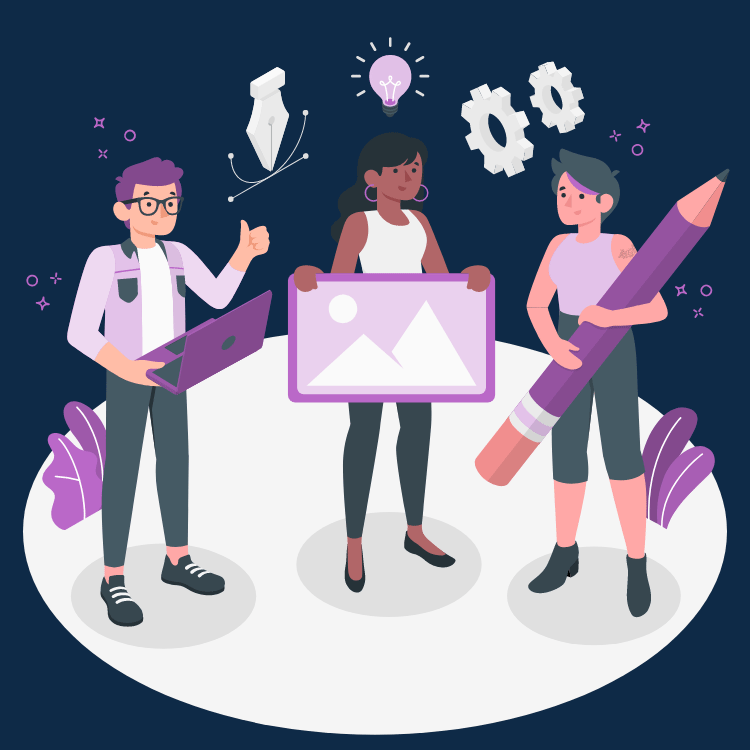 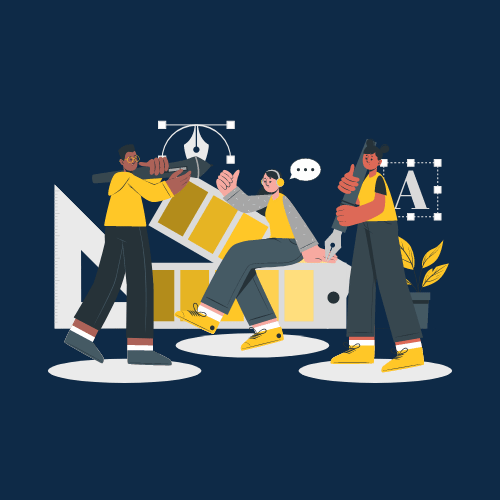 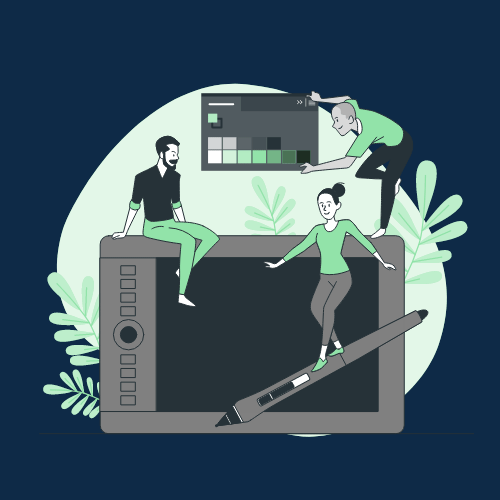 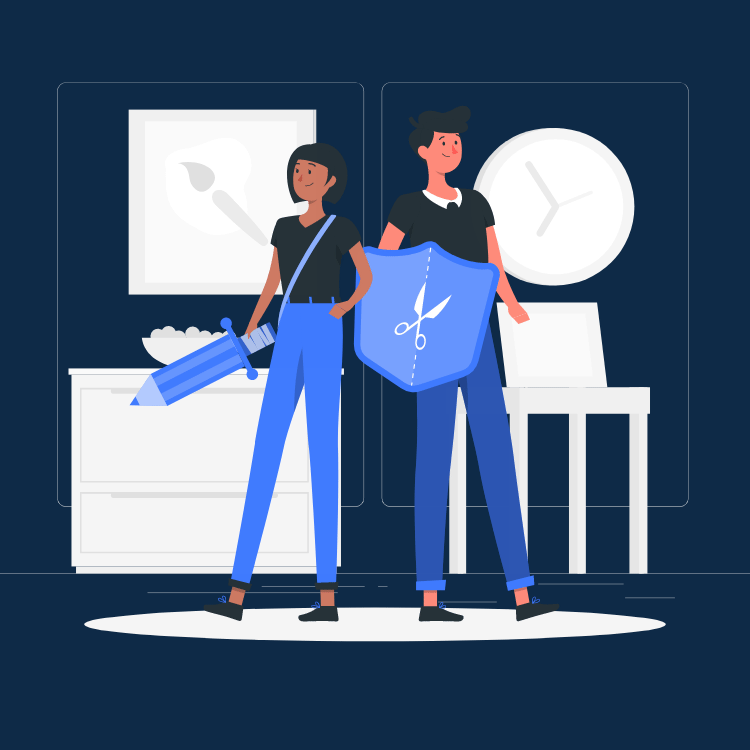 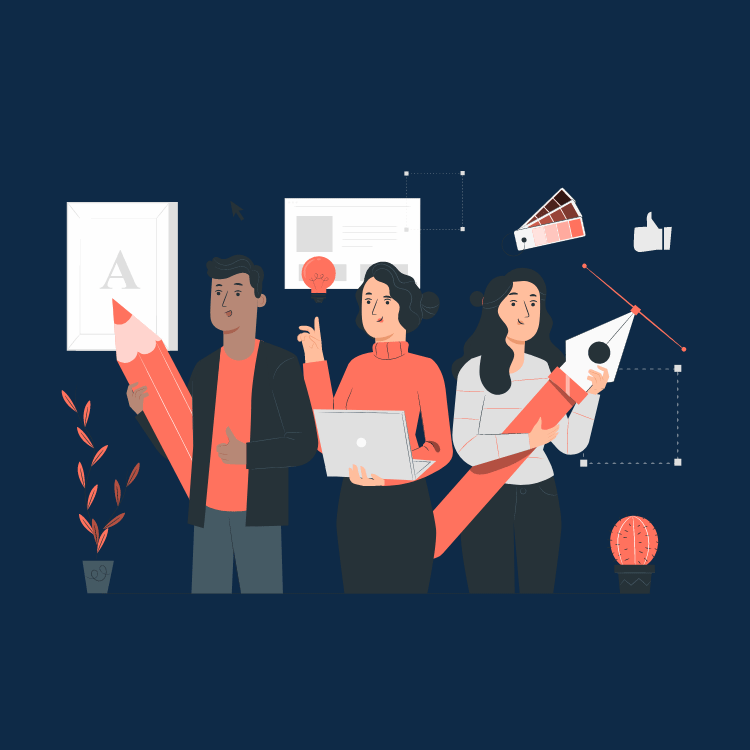 Pana
Amico
Bro
Rafiki
Cuate
Use our editable graphic resources...
You can easily resize these resources without losing quality. To change the color, just ungroup the resource and click on the object you want to change. Then, click on the paint bucket and select the color you want. Group the resource again when you’re done. You can also look for more infographics on Slidesgo.
FEBRUARY
JANUARY
MARCH
APRIL
PHASE 1
Task 1
FEBRUARY
MARCH
APRIL
MAY
JUNE
JANUARY
Task 2
PHASE 1
Task 1
Task 2
PHASE 2
Task 1
Task 2
...and our sets of editable icons
You can resize these icons without losing quality.
You can change the stroke and fill color; just select the icon and click on the paint bucket/pen.
In Google Slides, you can also use Flaticon’s extension, allowing you to customize and add even more icons.
Educational Icons
Medical Icons
Business Icons
Teamwork Icons
Help & Support Icons
Avatar Icons
Creative Process Icons
Performing Arts Icons
Nature Icons
SEO & Marketing Icons
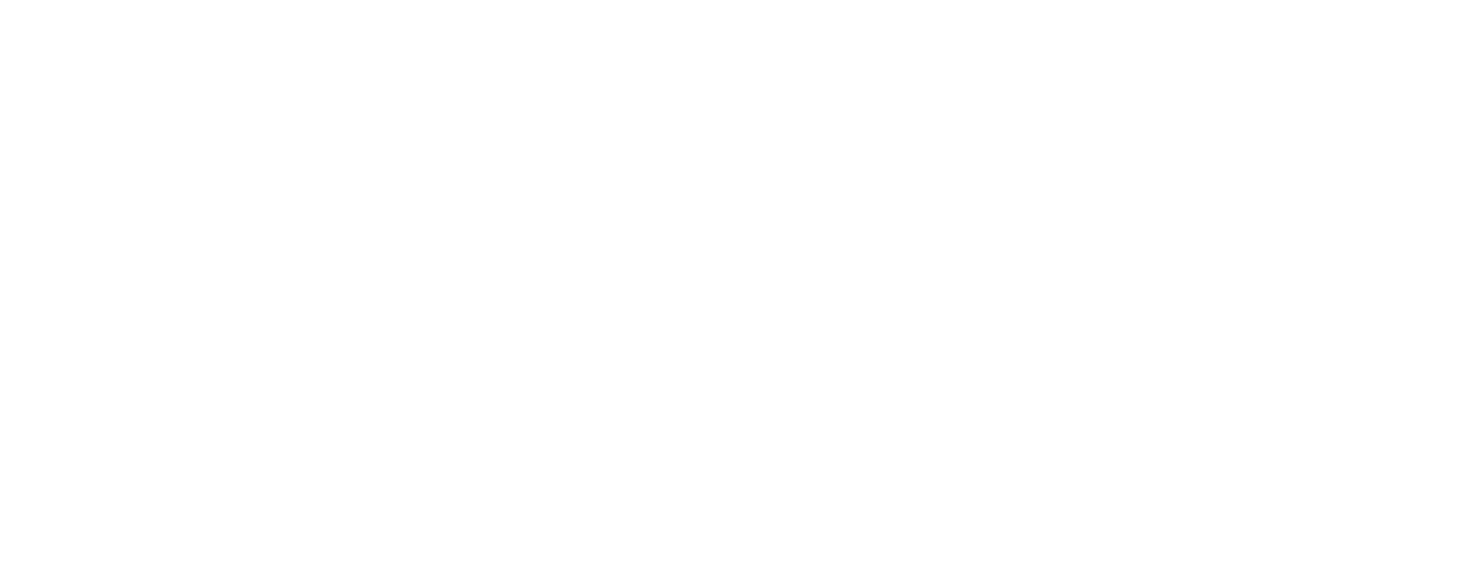